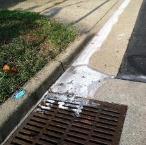 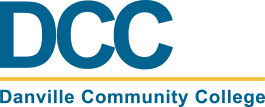 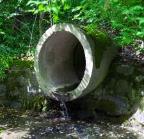 MS4 Program Overview  Provided to Assist with the Department of Environmental Quality’s MS4 Program Audit  April 8, 2025Presented by:Lee F. Hixon, Ph.D., P.E. President  H2R Engineering, Inc.(Program Support Consultant)
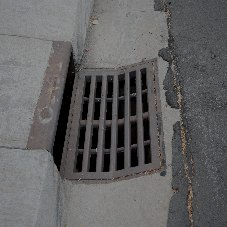 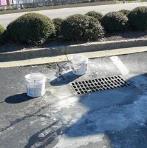 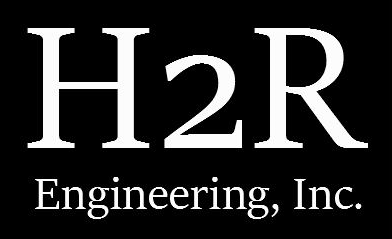 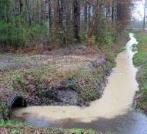 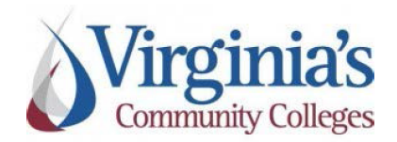 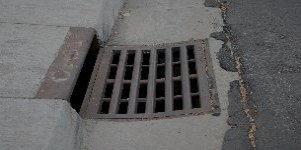 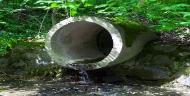 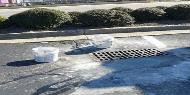 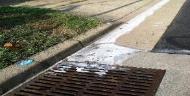 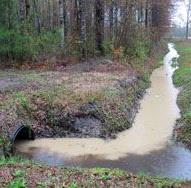 Discussion Overview
Overview │ MCM 1│ MCM 2 │ MCM 3 │ MCM 4  │ MCM 5 │ MCM 6 │ Summary
Program Overview
Administration
Regulated Campus
Program Support Documents
Minimum Control Measures
Public Education & Outreach
Public Participation/Involvement
Illicit Discharge Detection and Elimination
Construction
Post Construction
Good Housekeeping/Pollution Prevention
Impaired Local Waters
Summary & Moving Forward
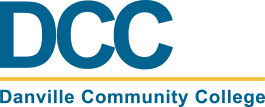 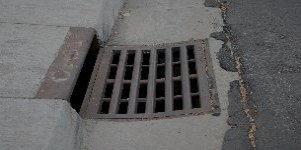 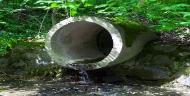 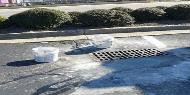 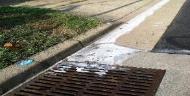 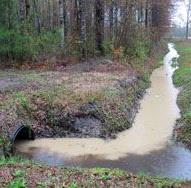 Regulatory Background
Overview │ MCM 1│ MCM 2 │ MCM 3 │ MCM 4  │ MCM 5 │ MCM 6 │ Summary
Responsible Parties
Oversight: 
Virginia Community College System 
Implementation: 
DCC Facilities Manager
Coordination (MCM 1 & 2)
Grounds staff oversight (MCM 3, 5 & 6)
Virginia Community College System (MCM 4 & 5) 
H2R Engineering, Inc. (Support)
Nontraditional MS4
One regulated campuses 
No TMDL WLAs
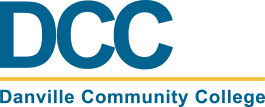 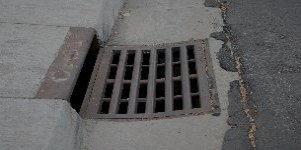 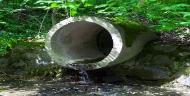 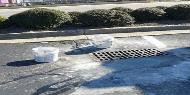 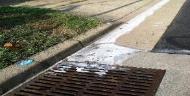 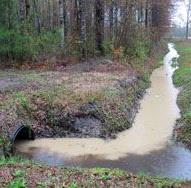 MS4 Mapping
Overview │ MCM 1│ MCM 2 │ MCM 3 │ MCM 4  │ MCM 5 │ MCM 6 │ Summary
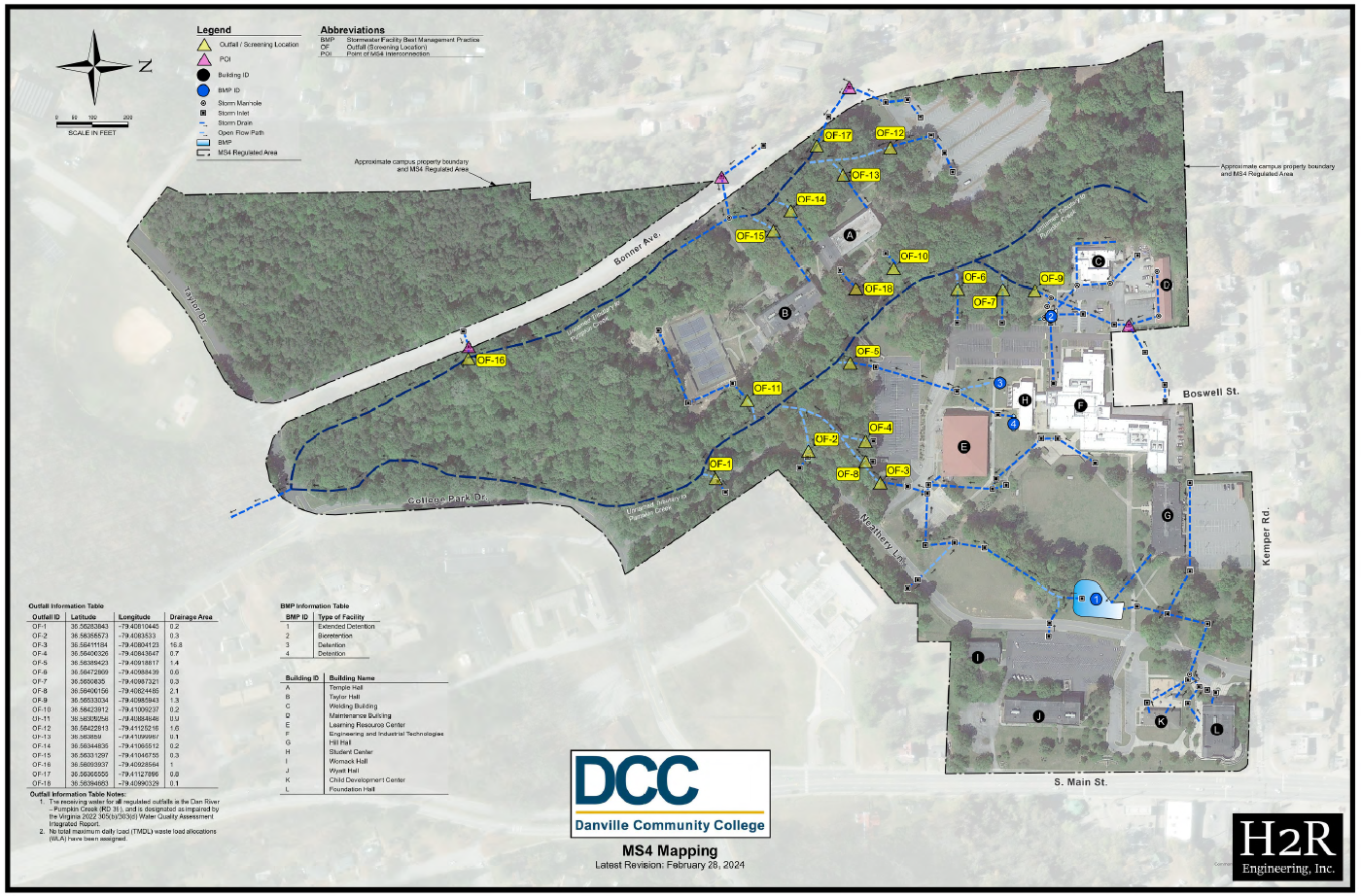 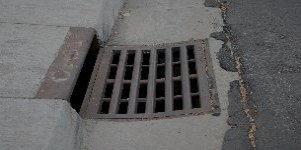 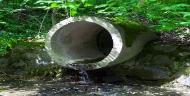 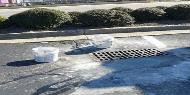 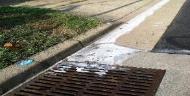 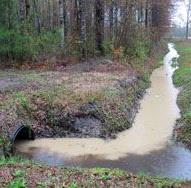 Recieving Waters
Overview │ MCM 1│ MCM 2 │ MCM 3 │ MCM 4  │ MCM 5 │ MCM 6 │ Summary
DCC → Pumpkin Creek → Dan River → Roanoke River → Albemarle Sound
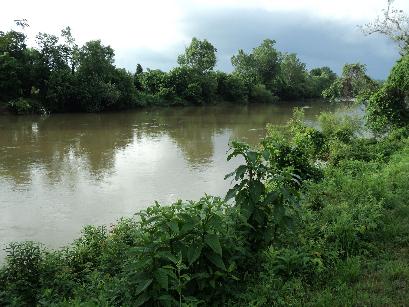 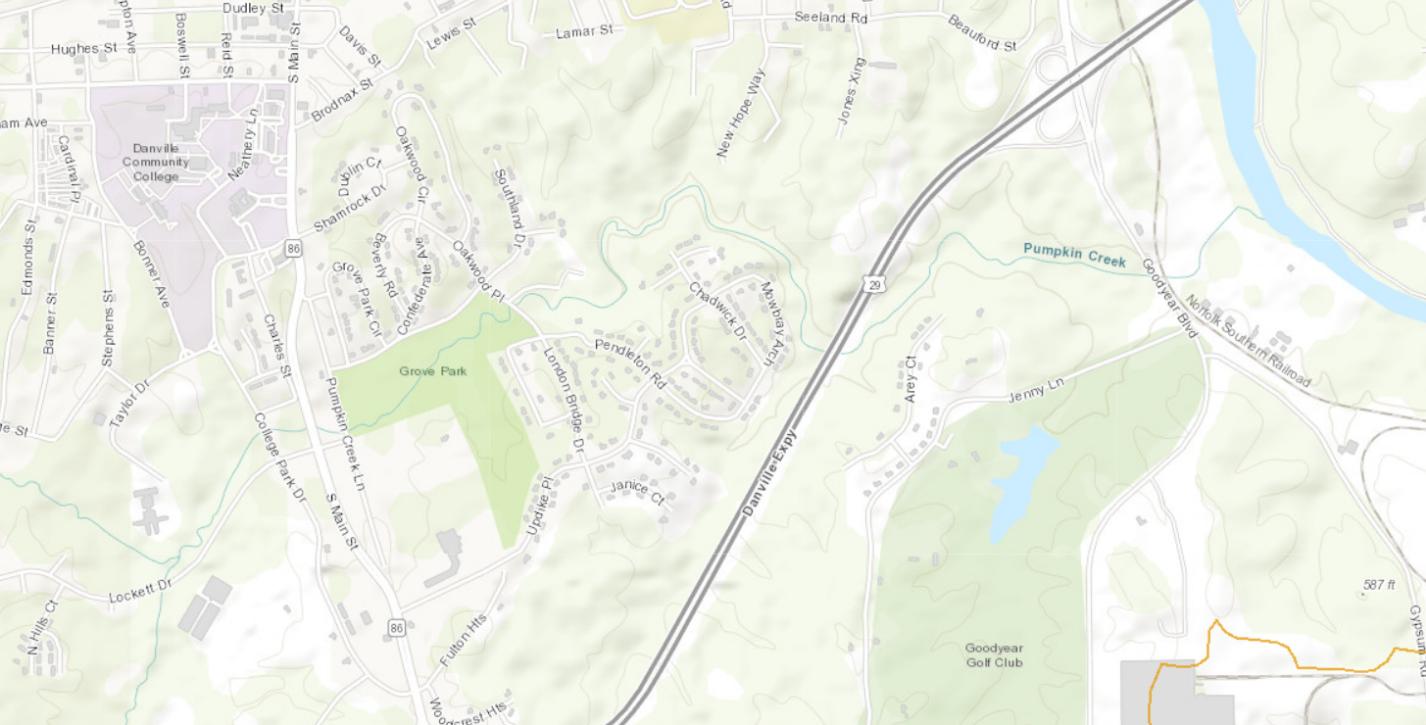 Dan River impaired due to bacteria exceedances
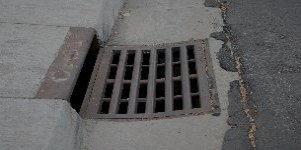 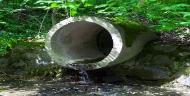 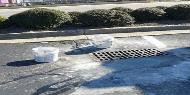 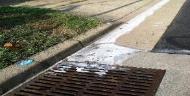 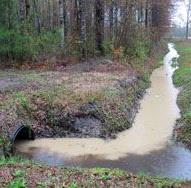 Program Support Documents
Overview │ MCM 1│ MCM 2 │ MCM 3 │ MCM 4  │ MCM 5 │ MCM 6 │ Summary
MS4 Program Plan
BMPs to explicitly address each permit requirement
Documents Incorporated, by reference
MS4 Staff Handbook 
IDDE Procedures
BMP Inspection Procedures
GH/PP Procedures
MS4 Map & Outfall Information Table
VCCS Stnds. & Specs. for ESC & SWM
PEOP Materials
Training Plan and Materials
Annual inspection/assessment documents
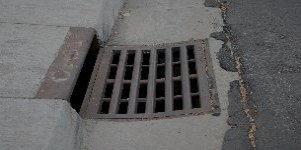 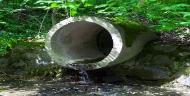 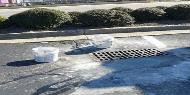 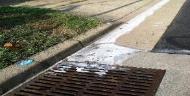 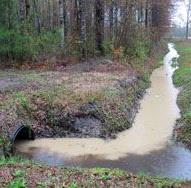 Program BMPs
Overview │ MCM 1│ MCM 2 │ MCM 3 │ MCM 4  │ MCM 5 │ MCM 6 │ Summary
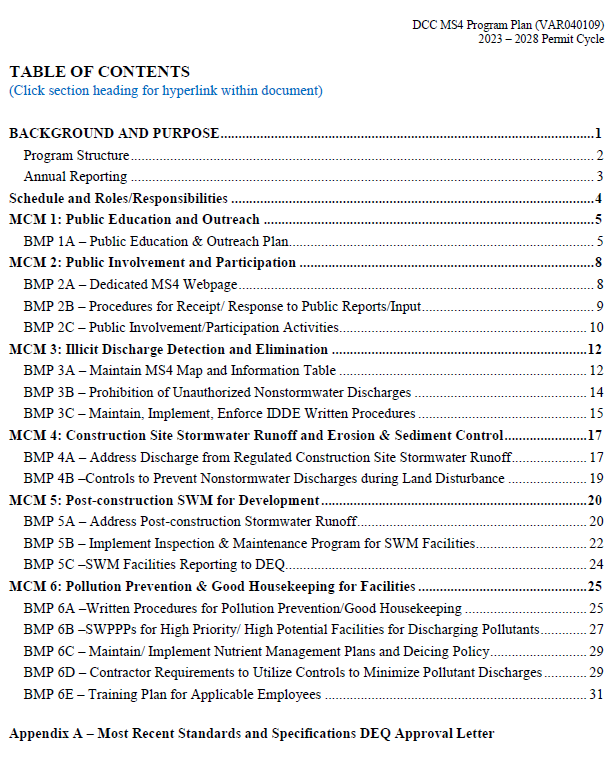 Explicitly address permit requirements
BMP Components
Description
List of Necessary SOPs
Measurable Goal(s)
Annual Reporting 
Requirements
Implementation Schedule
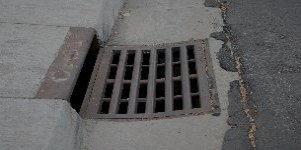 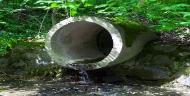 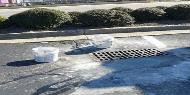 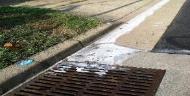 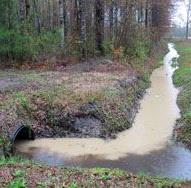 Program BMPs (Example)
Overview │ MCM 1│ MCM 2 │ MCM 3 │ MCM 4  │ MCM 5 │ MCM 6 │ Summary
Program Plan
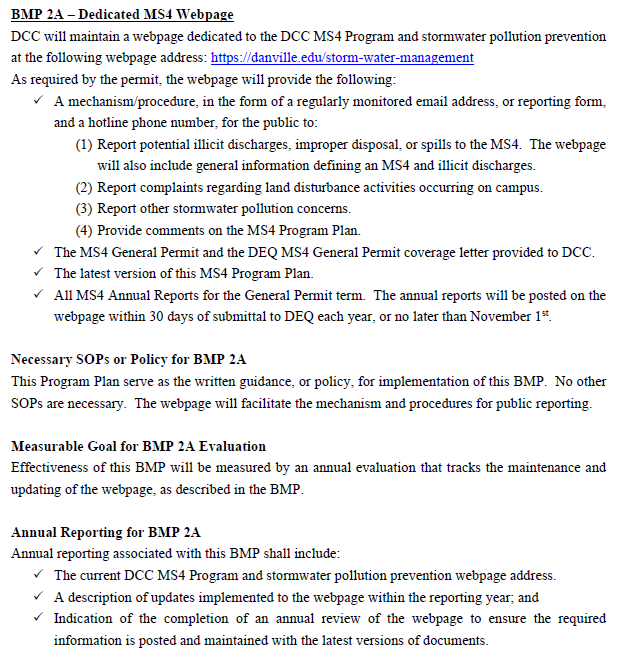 Reporting Template
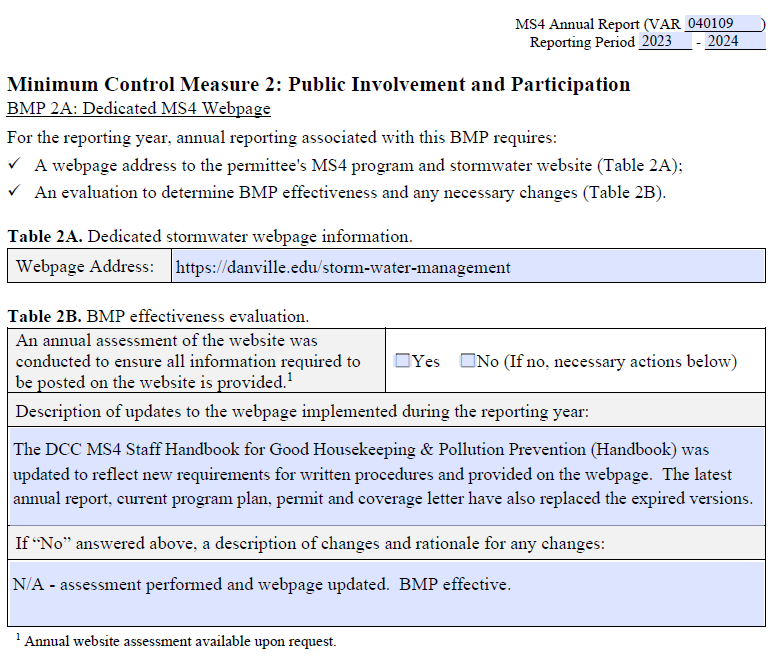 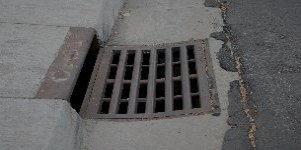 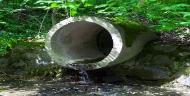 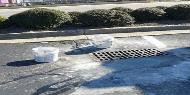 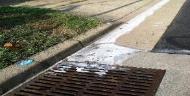 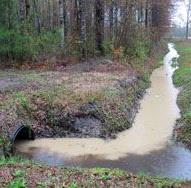 Education & Outreach Plan
Overview │ MCM 1 │ MCM 2 │ MCM 3 │ MCM 4  │ MCM 5 │ MCM 6 │ Summary
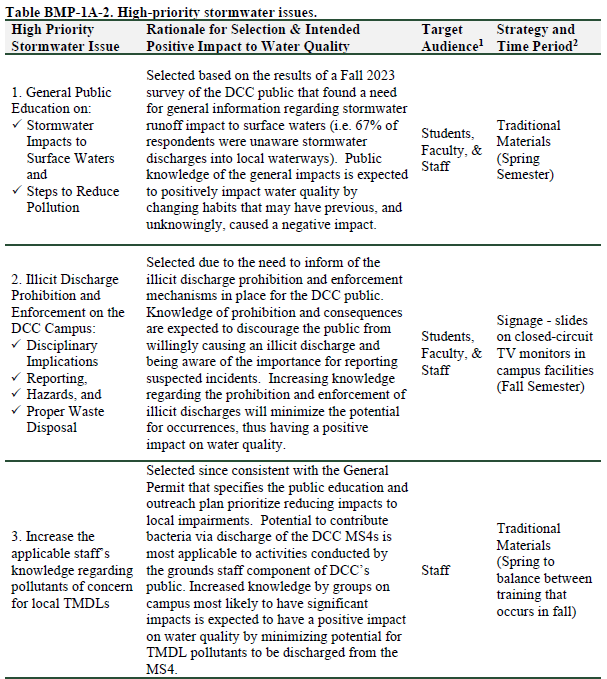 Target Audience
College public:  
Students,
Faculty, &
Staff
Measure of 
Effectiveness
Online survey 
distribution via email
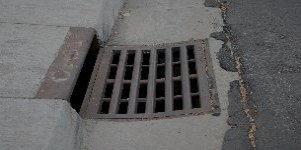 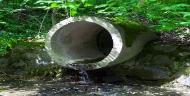 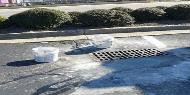 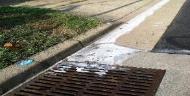 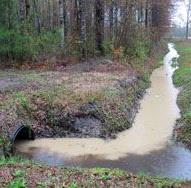 WQ Issues - Selection
Overview │ MCM 1 │ MCM 2 │ MCM 3 │ MCM 4  │ MCM 5 │ MCM 6 │ Summary
Example survey question: Stormwater from campus storm sewer drains to …
Need: General Information. (WQ Issue #1)
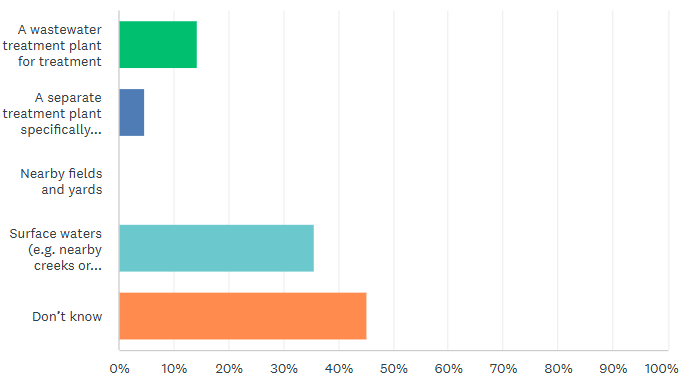 2023: 36% Correct
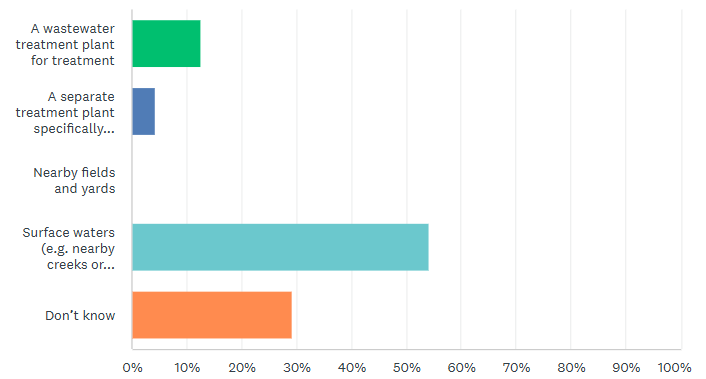 2025: 55% Correct
19% Increase!
[Speaker Notes: Was about 36% in 2021, as well.]
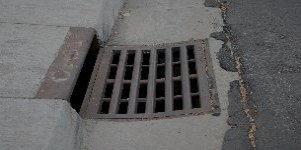 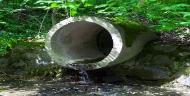 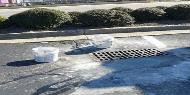 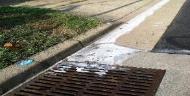 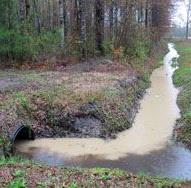 WQ Issue #1
Overview │ MCM 1 │ MCM 2 │ MCM 3 │ MCM 4  │ MCM 5 │ MCM 6 │ Summary
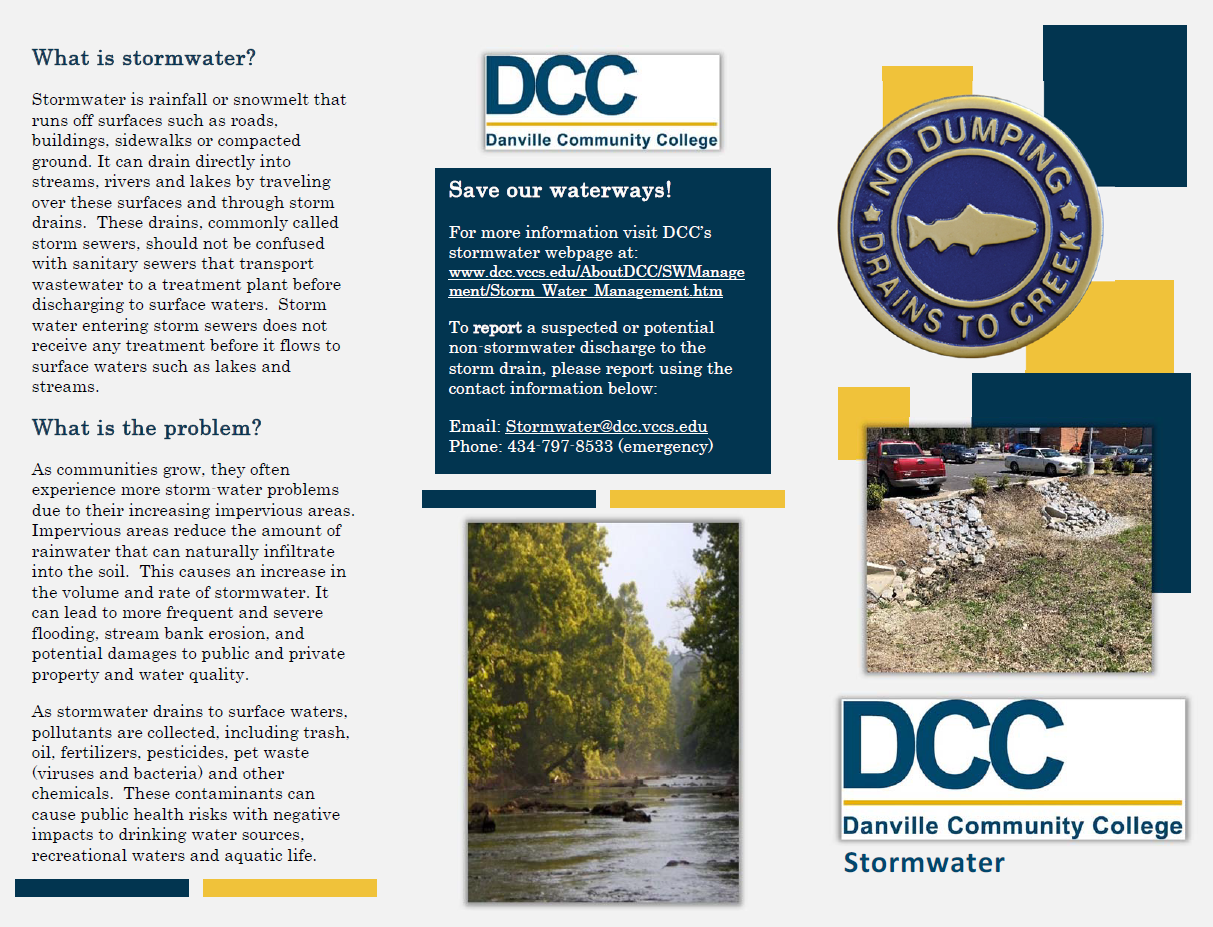 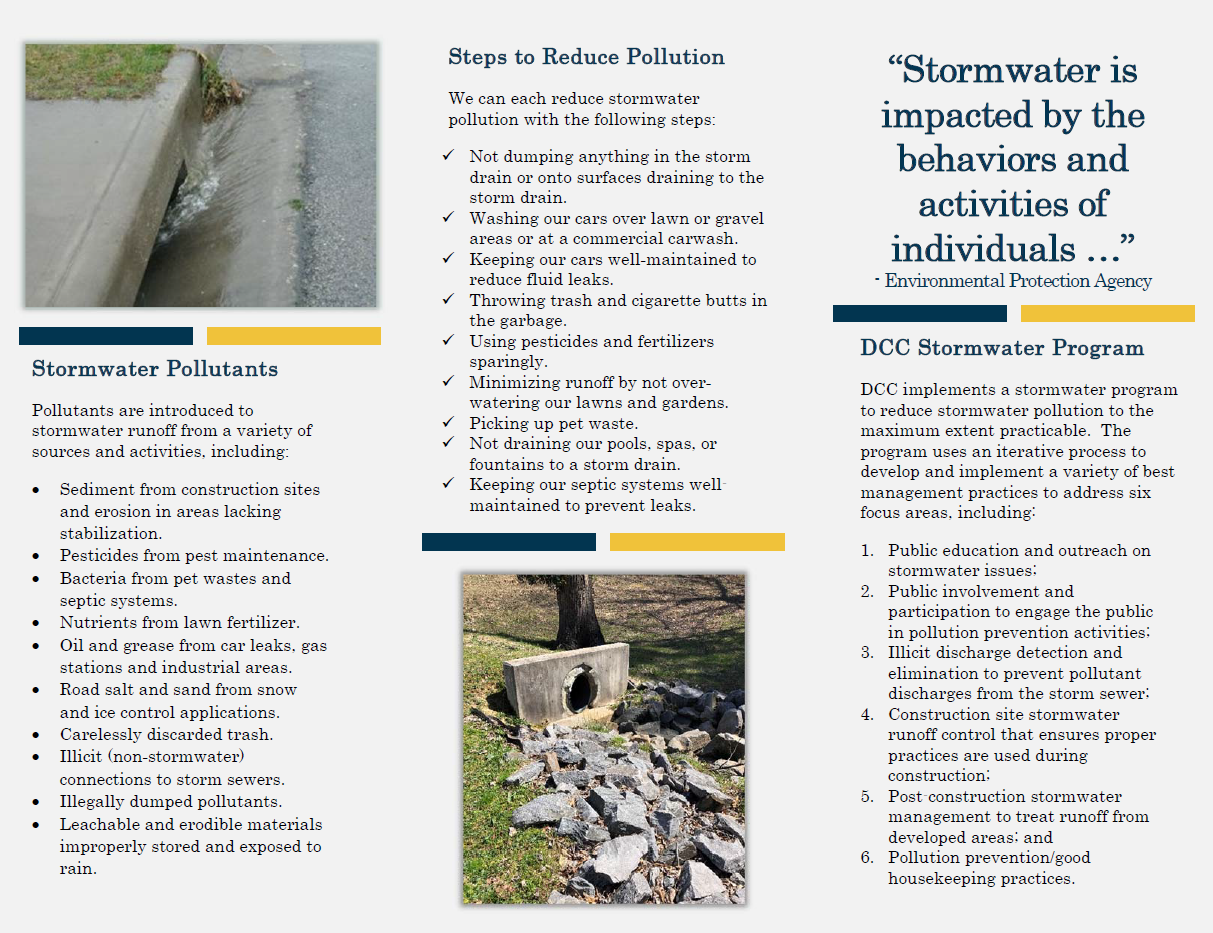 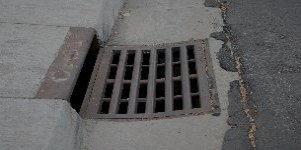 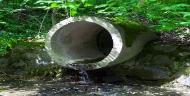 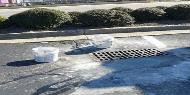 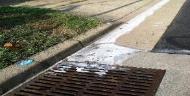 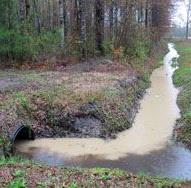 WQ Issues - Selection
Overview │ MCM 1 │ MCM 2 │ MCM 3 │ MCM 4  │ MCM 5 │ MCM 6 │ Summary
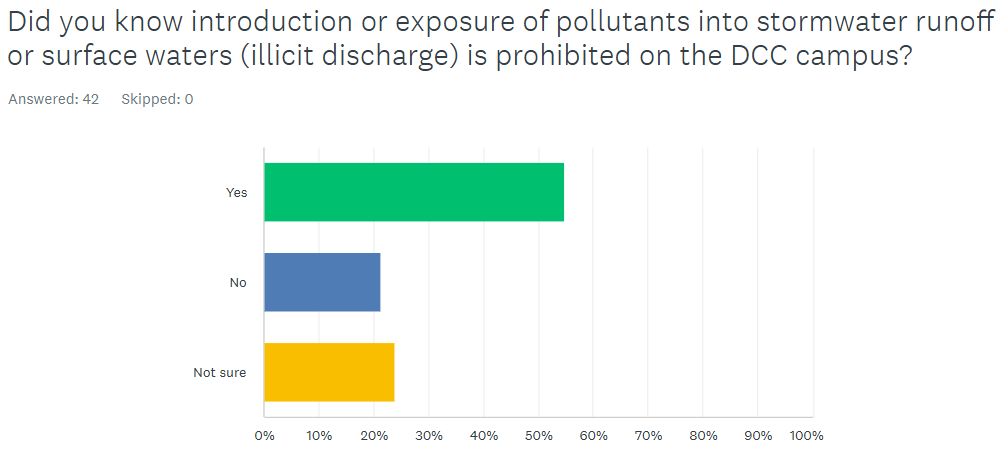 Need: Illicit Discharge education. (WQ Issue #2)
2023: 55% Correct
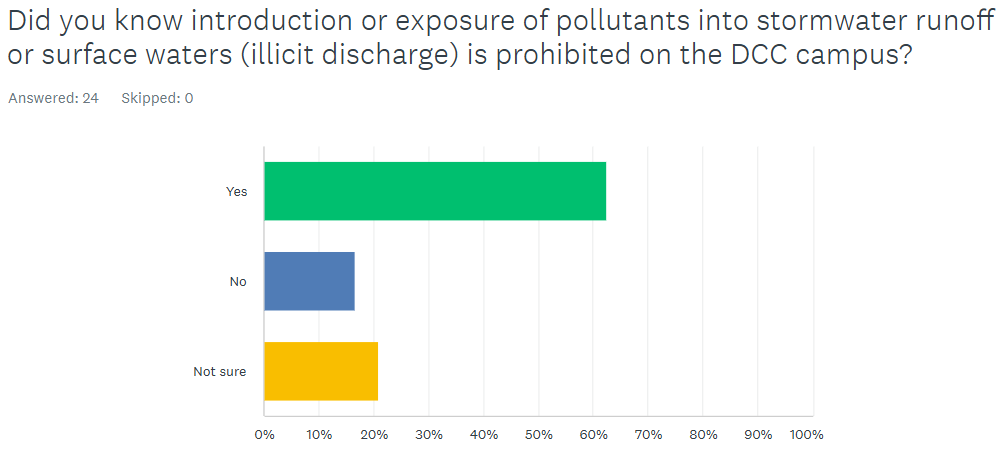 2025: 63% Correct
8% Increase!
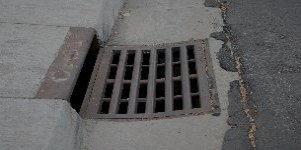 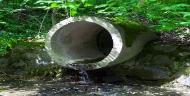 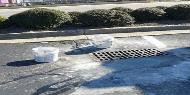 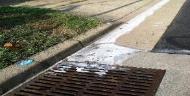 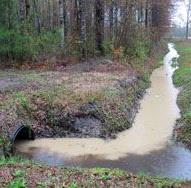 WQ Issue #2
Overview │ MCM 1 │ MCM 2 │ MCM 3 │ MCM 4  │ MCM 5 │ MCM 6 │ Summary
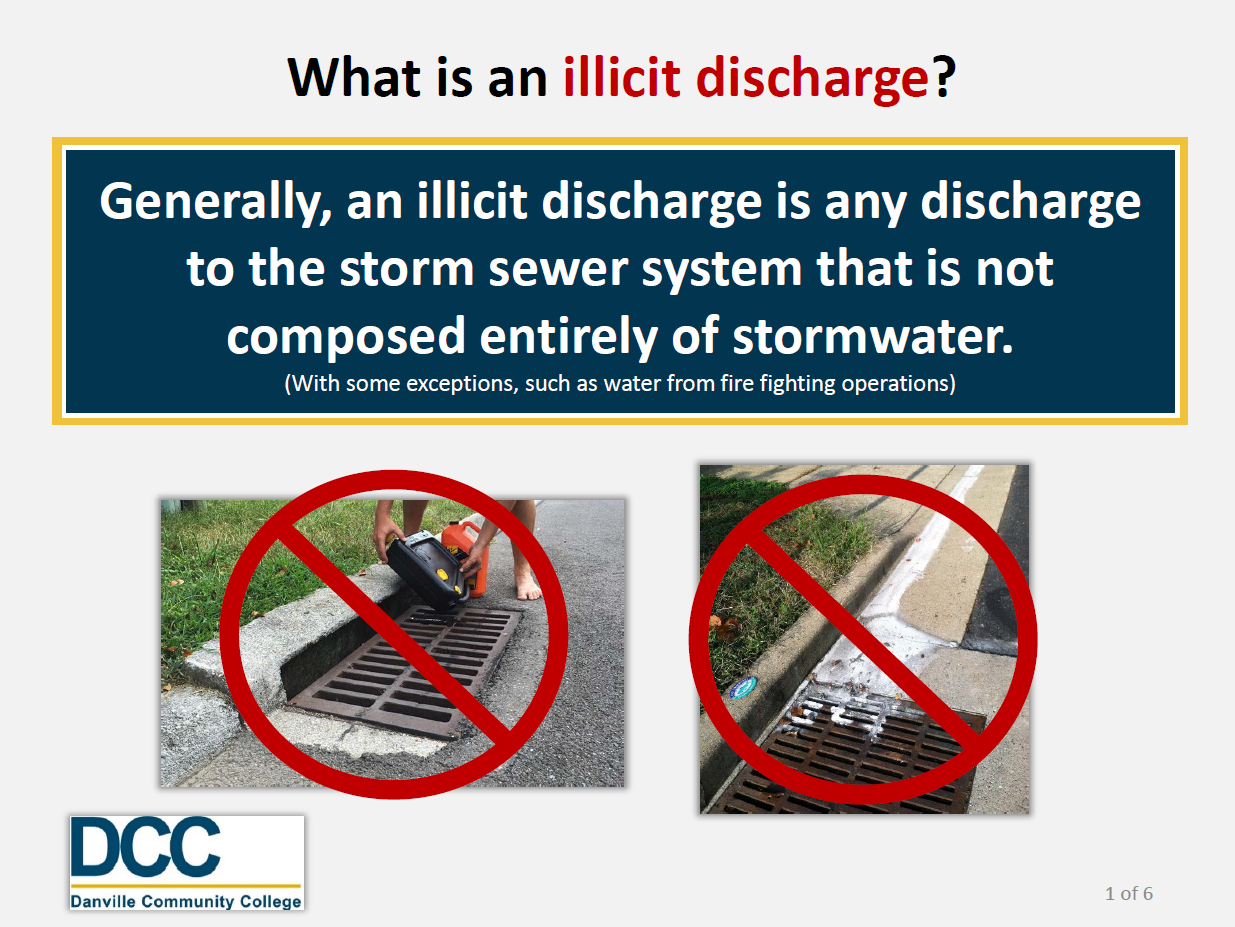 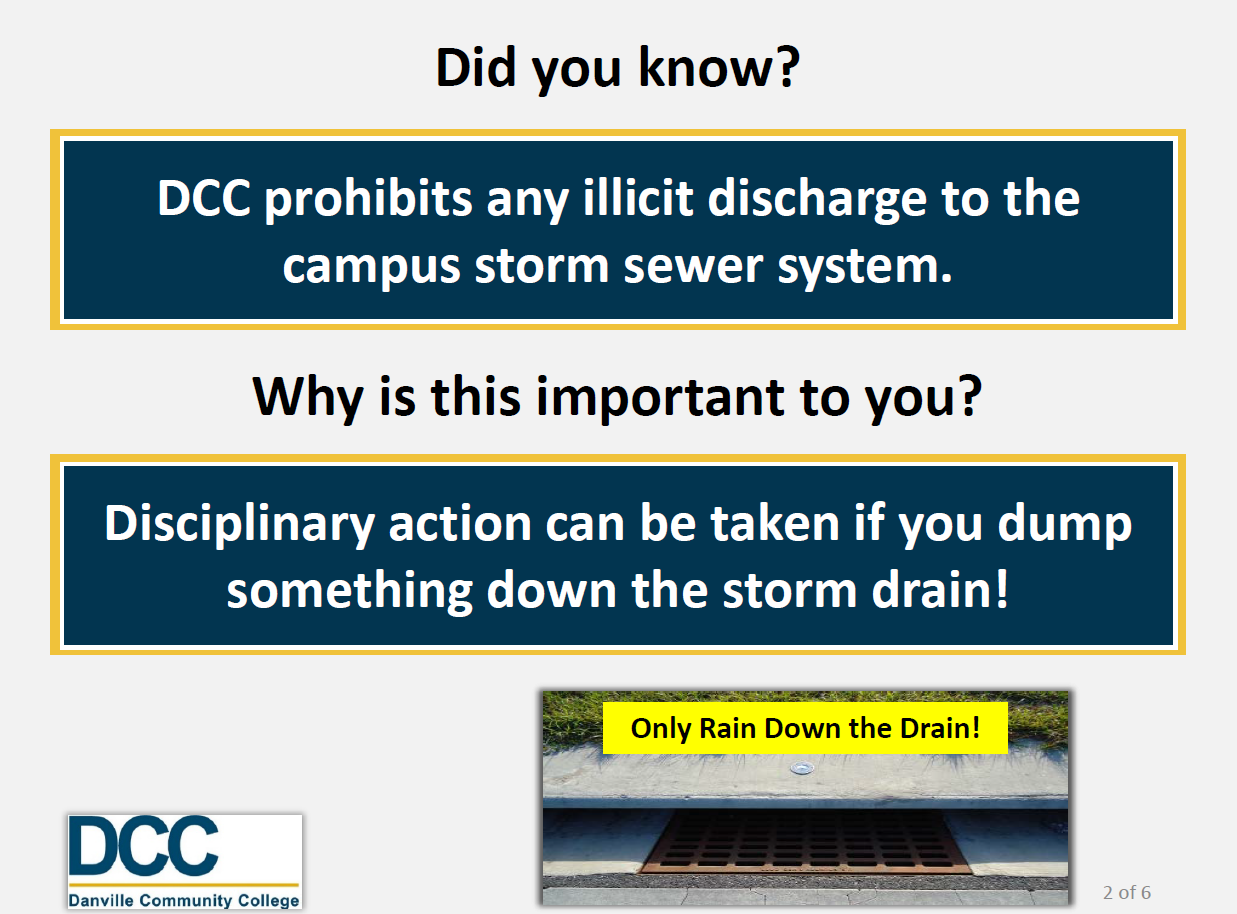 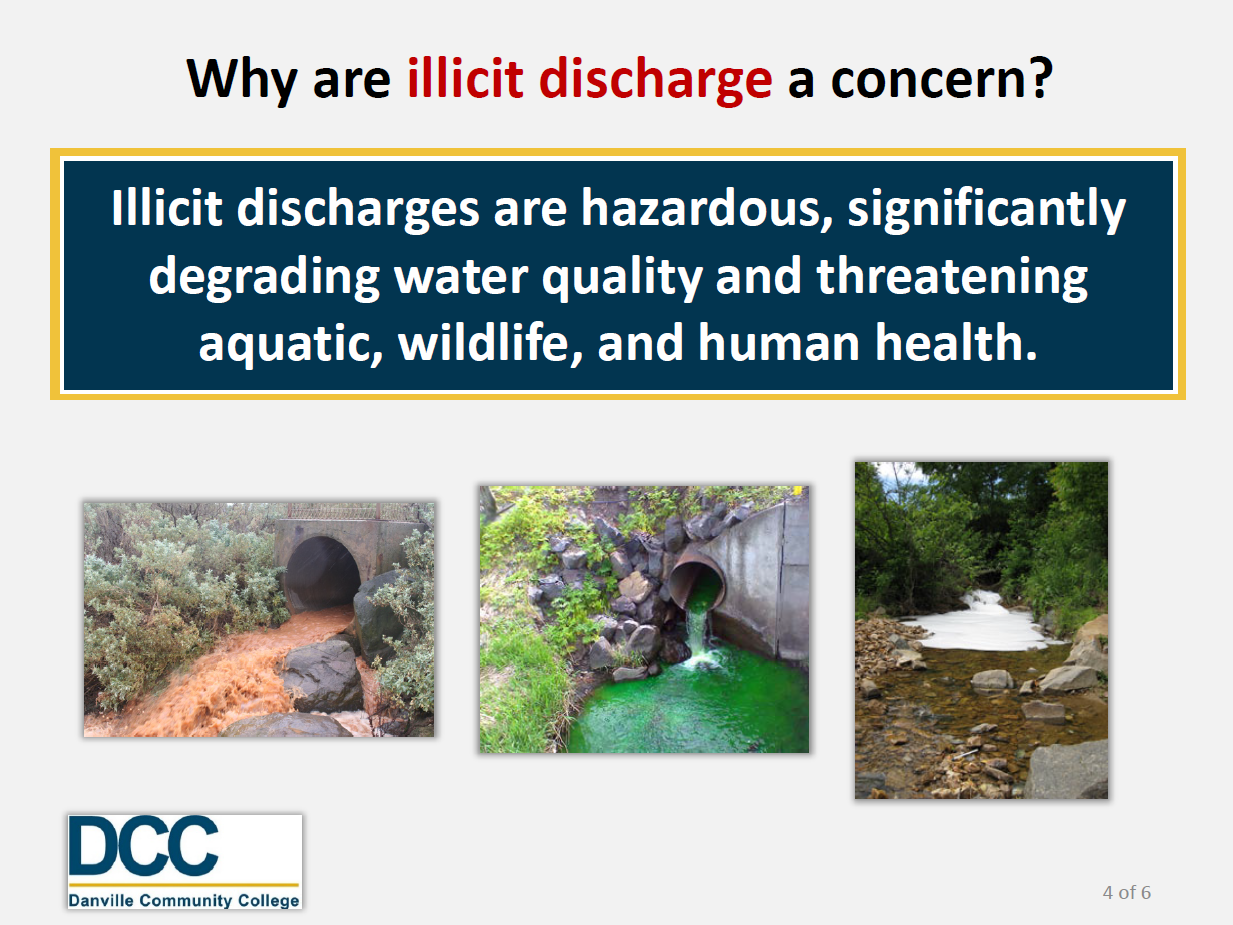 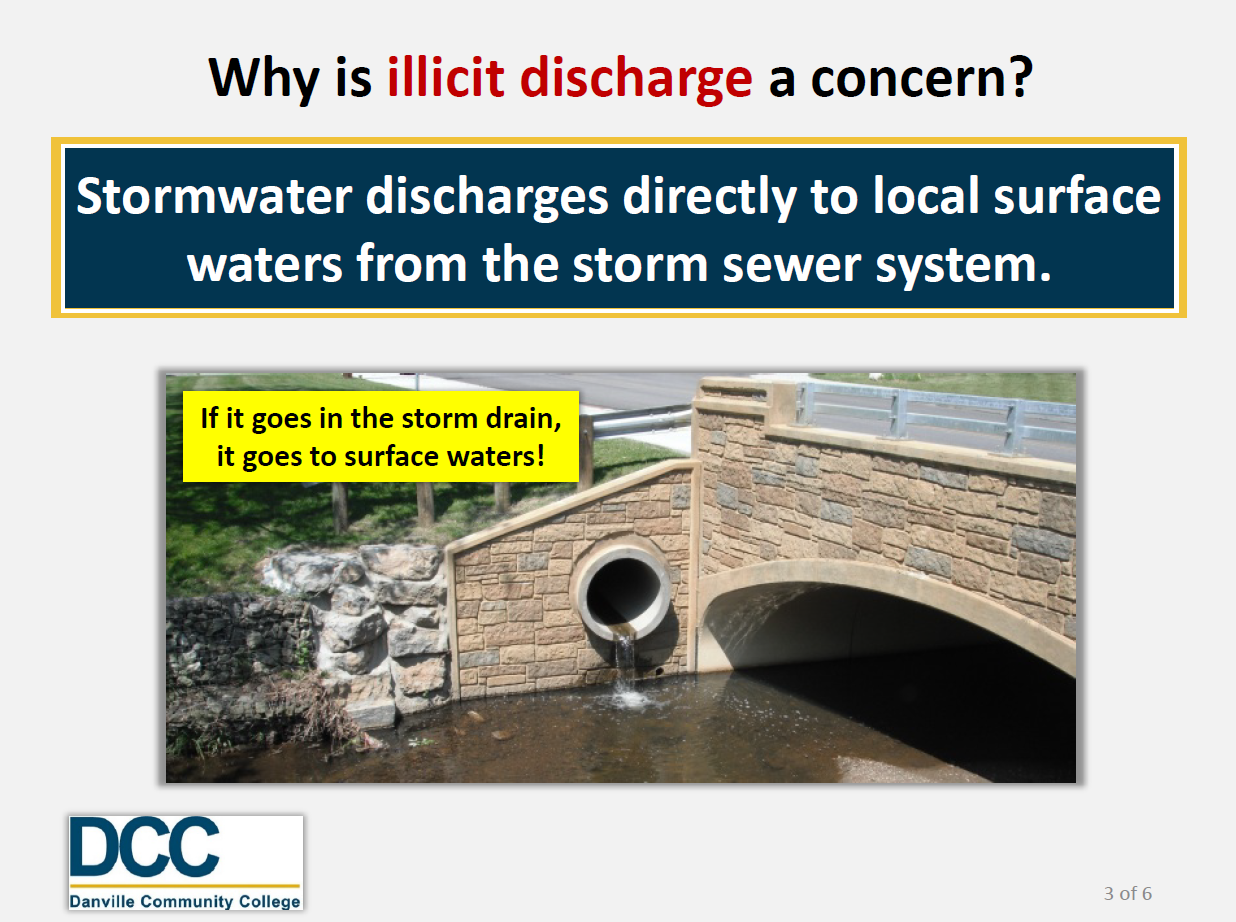 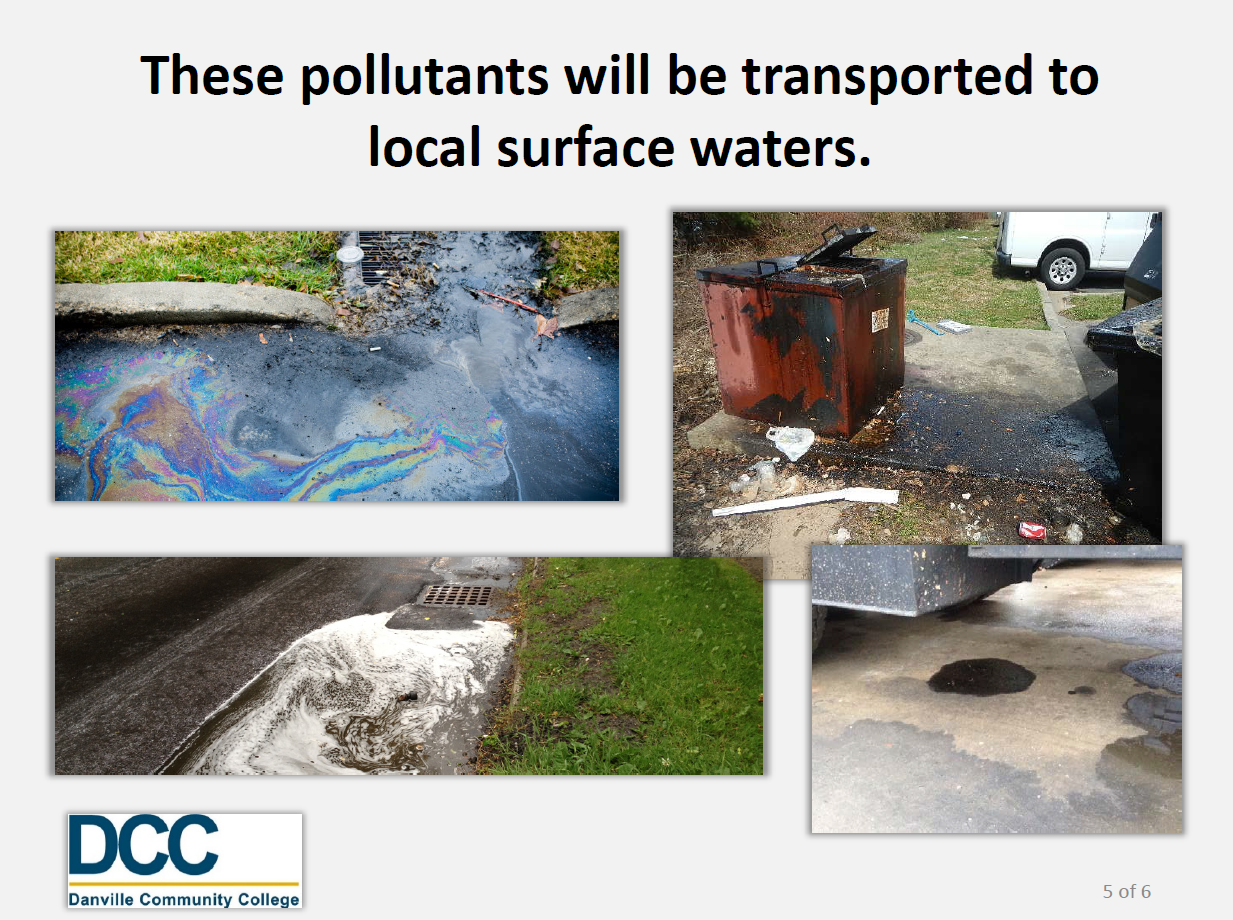 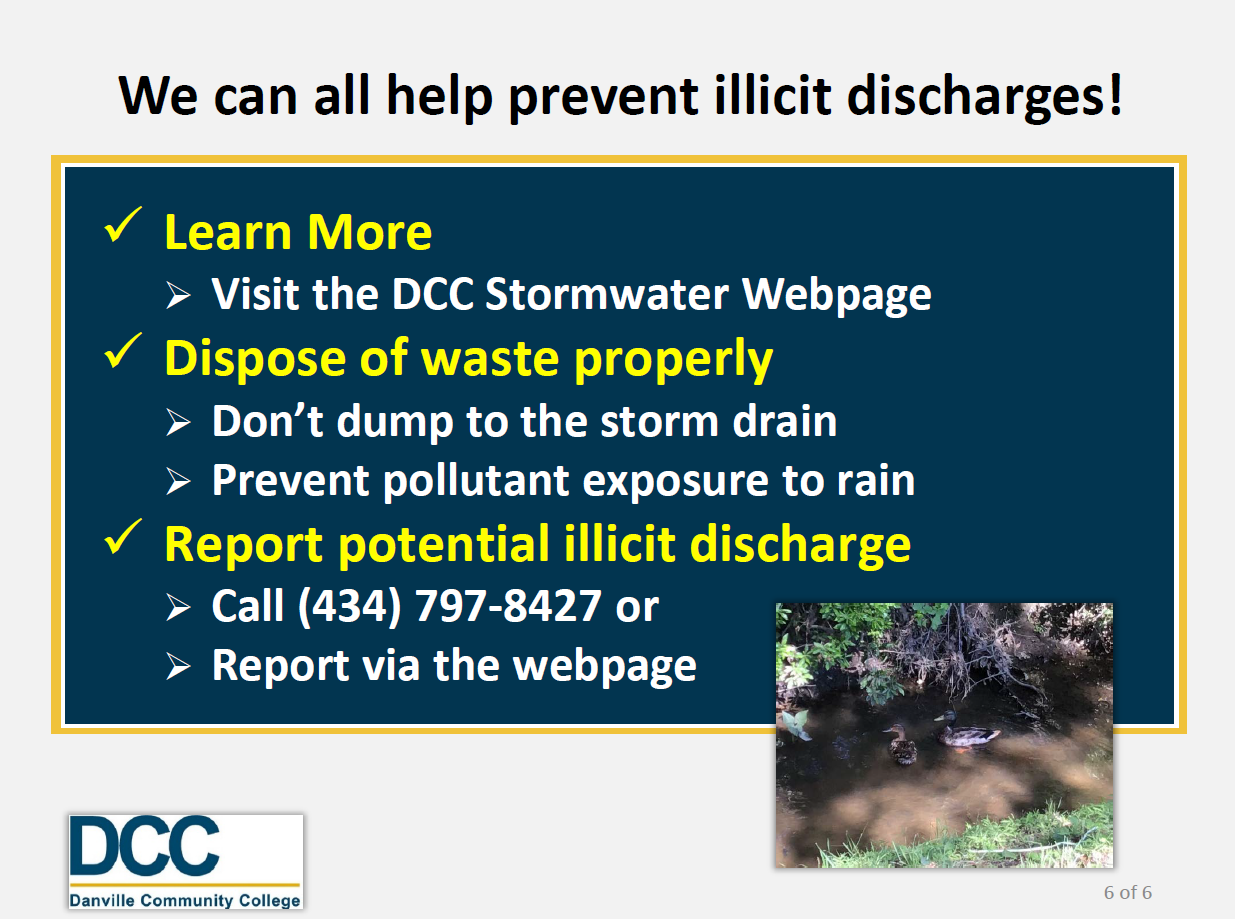 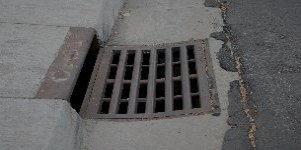 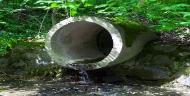 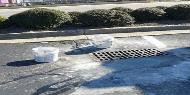 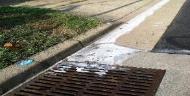 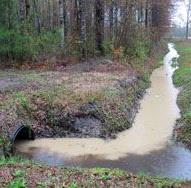 WQ Issues #3
Overview │ MCM 1 │ MCM 2 │ MCM 3 │ MCM 4  │ MCM 5 │ MCM 6 │ Summary
Ground Staff activities have highest impact on impaired waters pollutants of concern on campuses
TMDL POC info provided between training activities
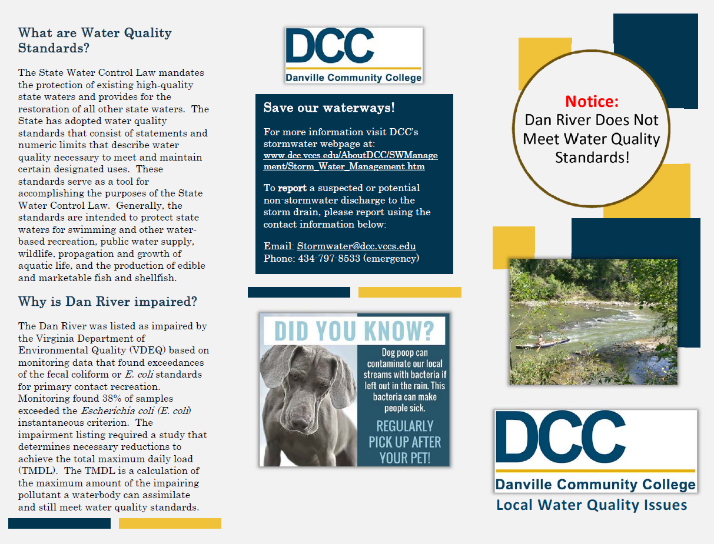 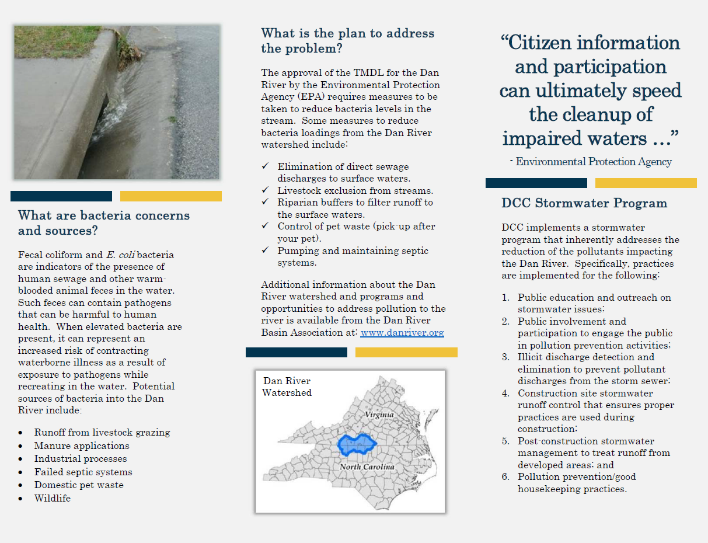 Need: Information about receiving waters and impairments.  
(WQ Issue #3)
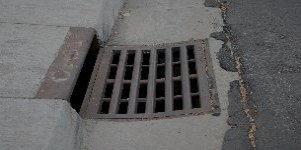 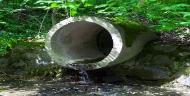 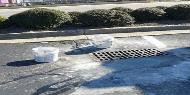 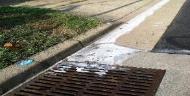 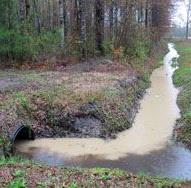 Stormwater Webpage
Overview │ MCM 1│ MCM 2 │ MCM 3 │ MCM 4  │ MCM 5 │ MCM 6 │ Summary
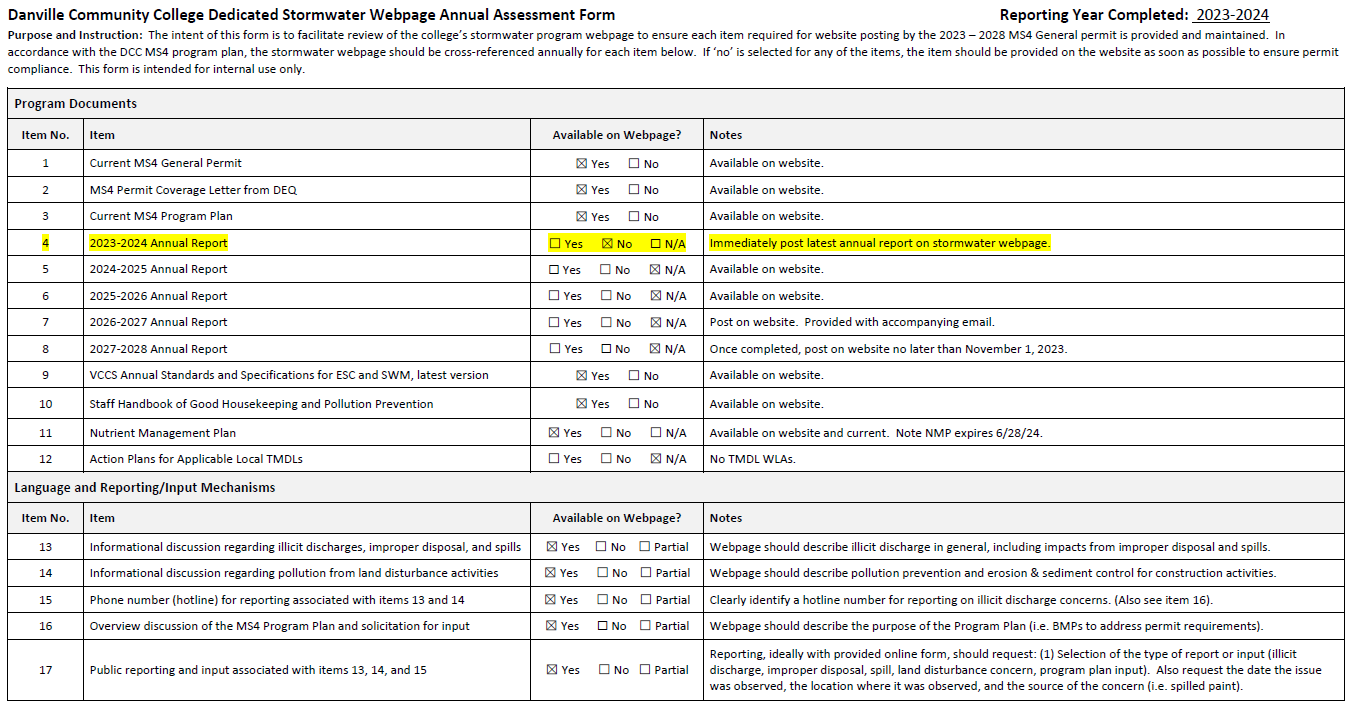 Required documents
Required info & reporting mechanism
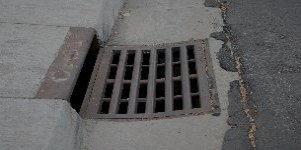 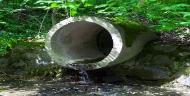 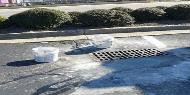 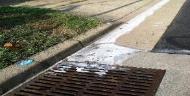 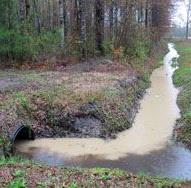 Pubic Participation
Overview │ MCM 1 │ MCM 2 │ MCM 3 │ MCM 4  │ MCM 5 │ MCM 6 │ Summary
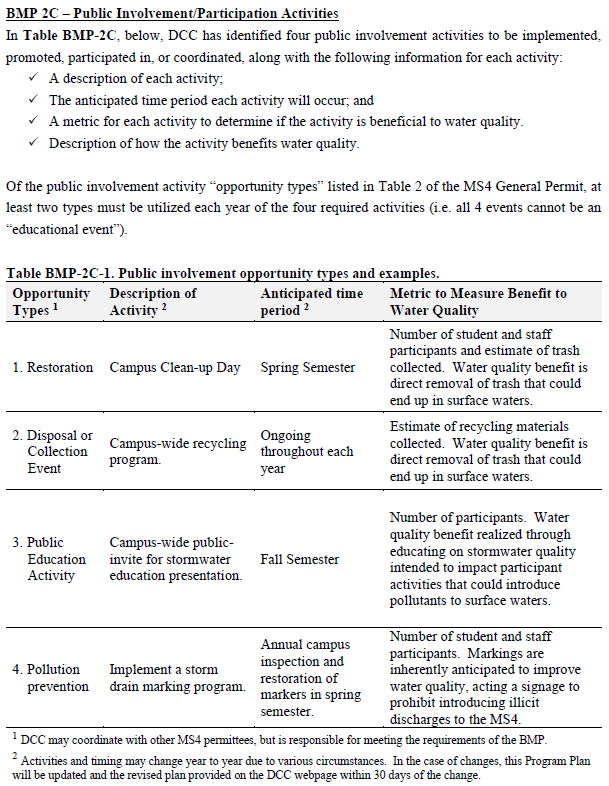 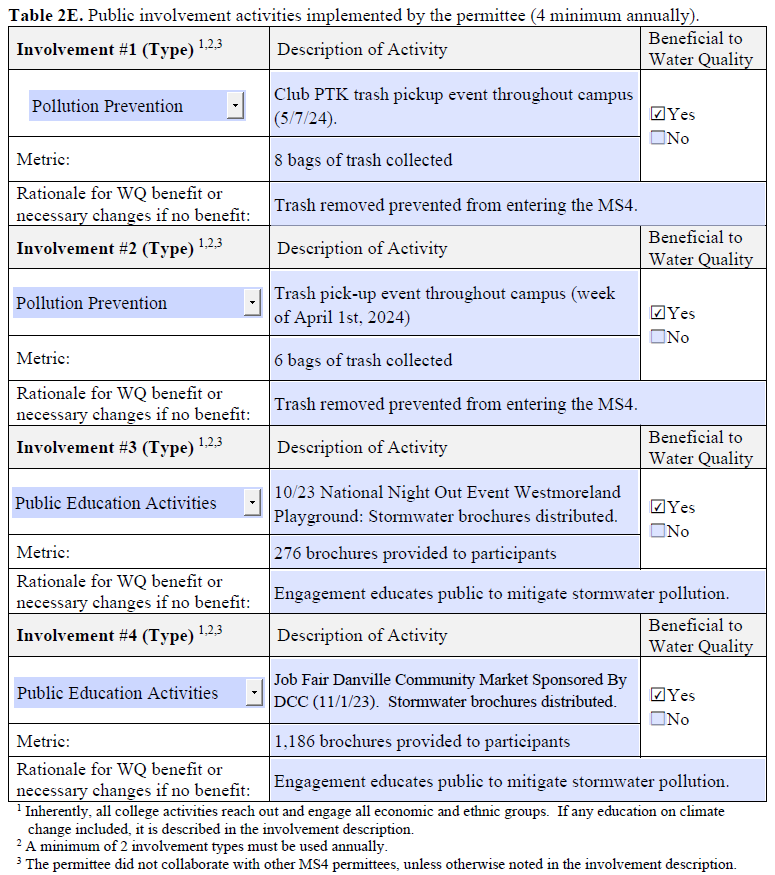 Program Plan
Annual Reporting
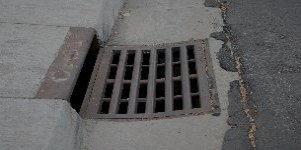 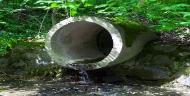 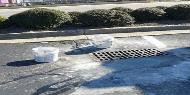 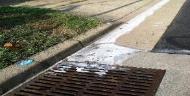 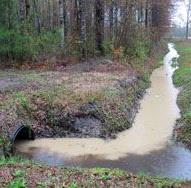 Staff Handbook for GH & PP
Overview │ MCM 1 │ MCM 2 │ MCM 3 │ MCM 4  │ MCM 5 │ MCM 6 │ Summary
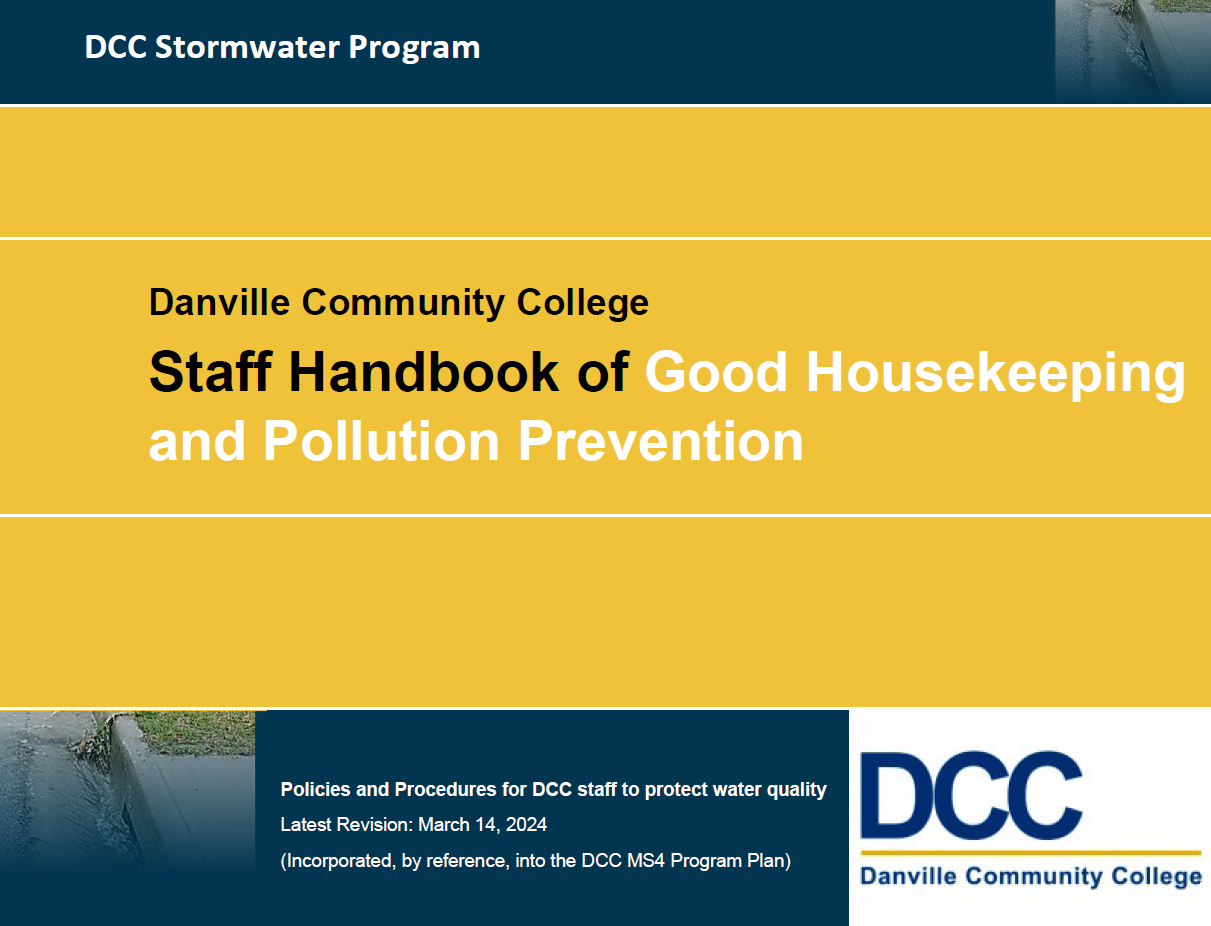 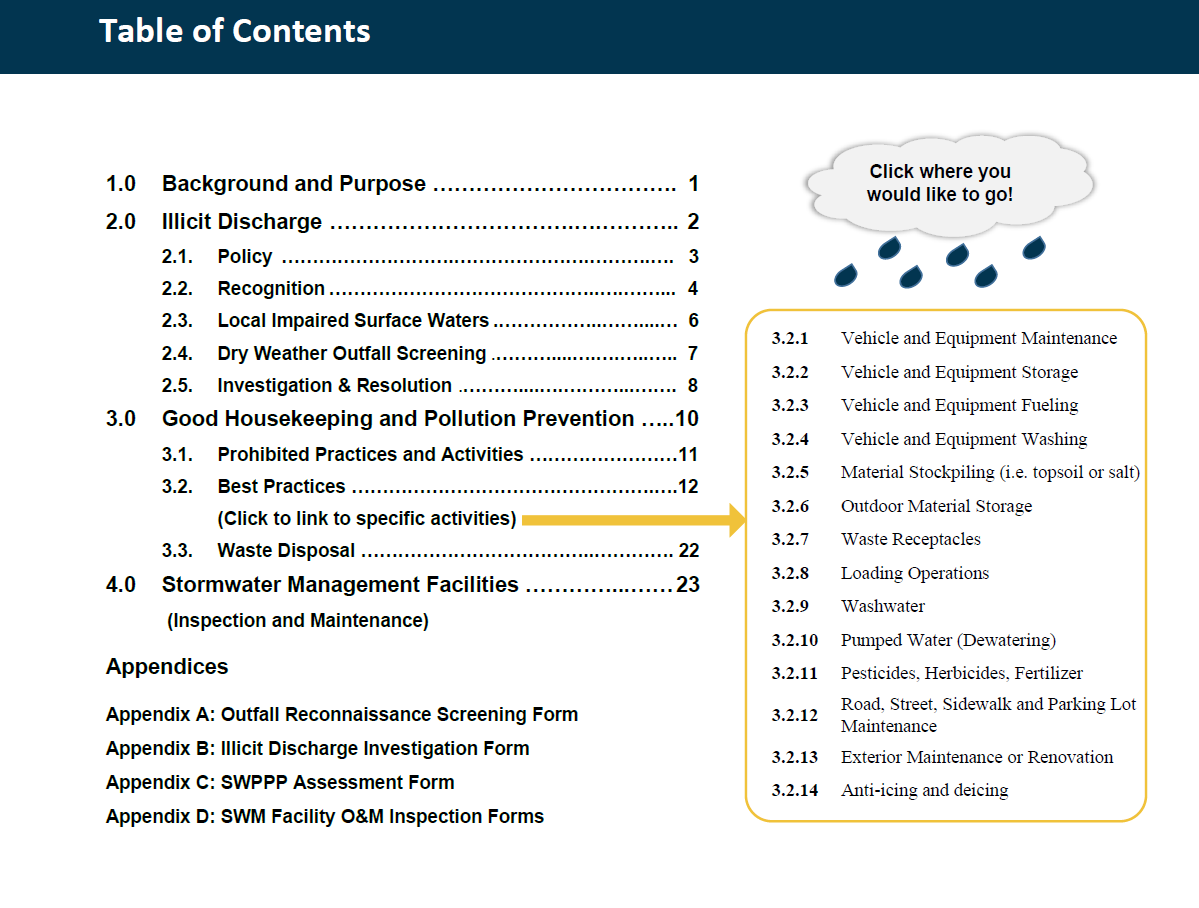 Prohibition
Procedures
Forms
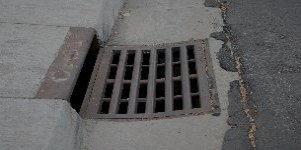 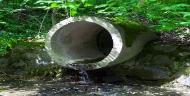 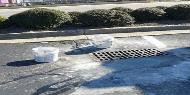 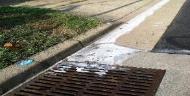 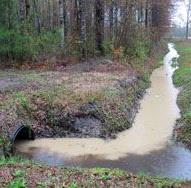 Outfall Screening Form (Example)
Overview │ MCM 1 │ MCM 2 │ MCM 3 │ MCM 4  │ MCM 5 │ MCM 6 │ Summary
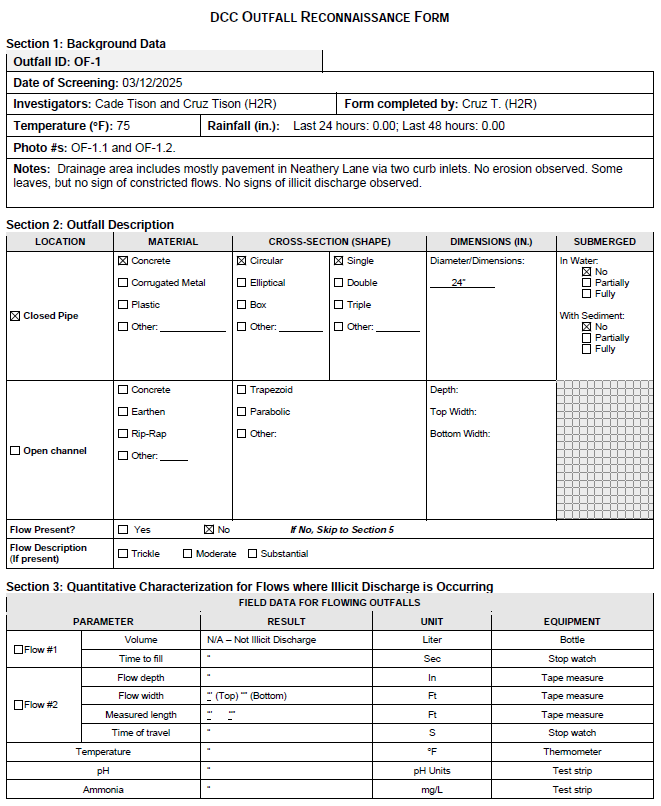 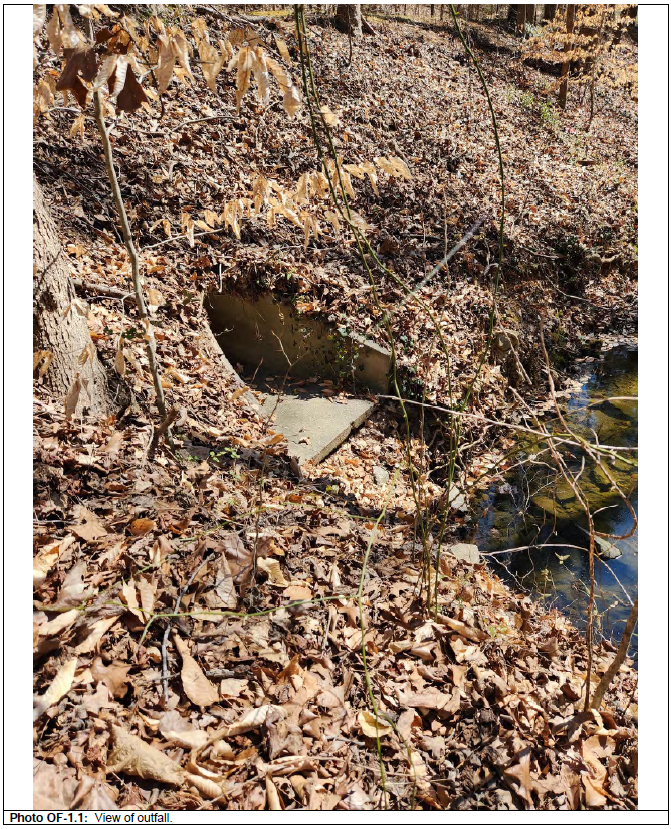 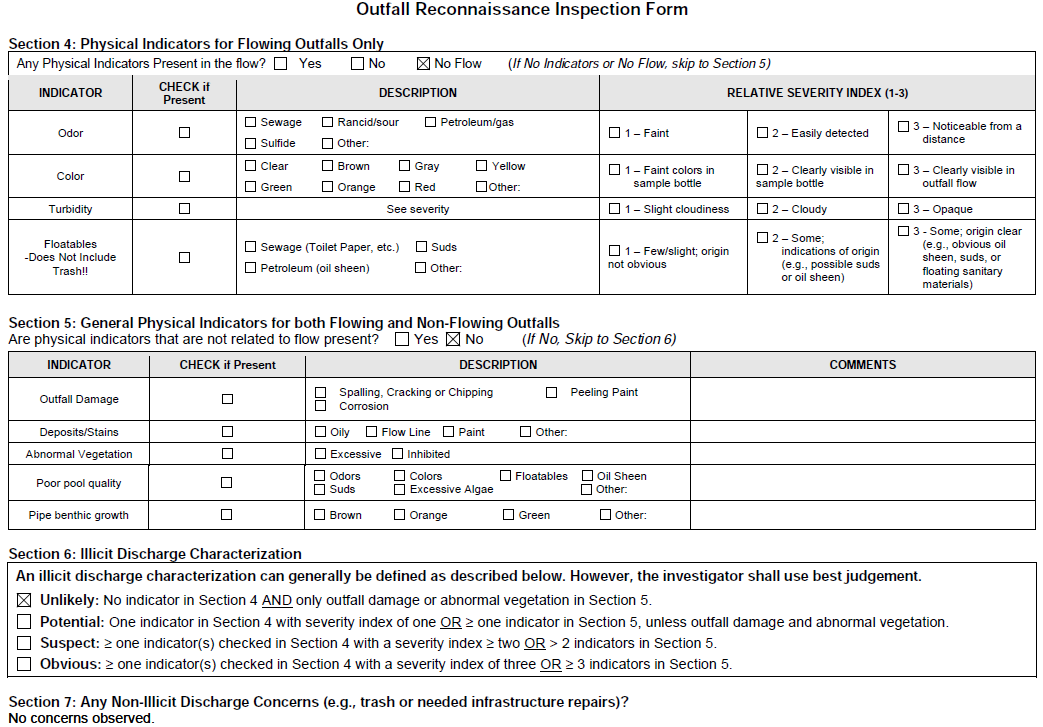 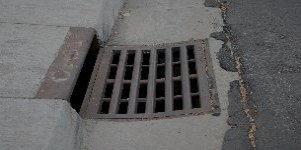 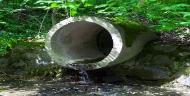 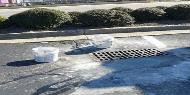 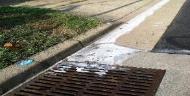 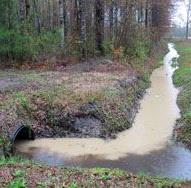 Construction Runoff Control
Overview │ MCM 1 │ MCM 2 │ MCM 3 │  MCM 4  │ MCM 5 │ MCM 6 │ Summary
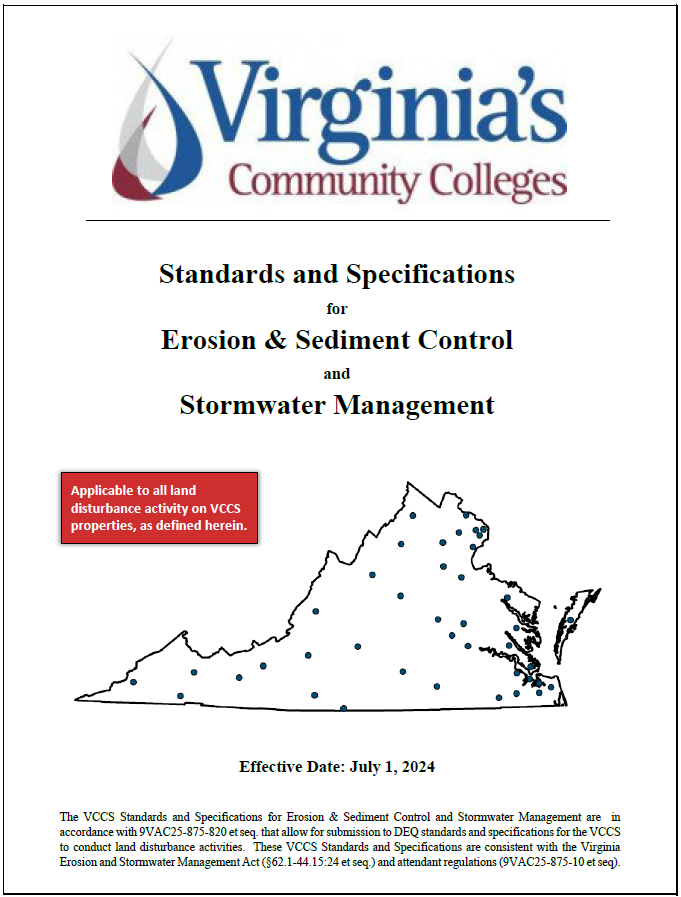 Addresses ESC Regs
Contractors required to be CGP permittee & implement SWPPP
ESC inspections contracted (requires DEQ certifications)
Supporting forms for guidance & documentation
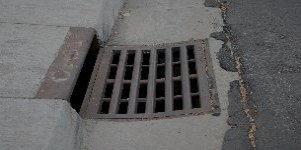 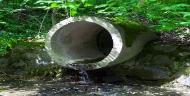 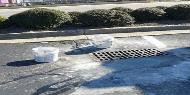 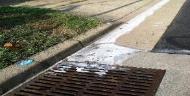 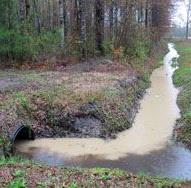 Post-Construction SWM
Overview │ MCM 1 │ MCM 2 │ MCM 3 │  MCM 4  │ MCM 5 │ MCM 6 │ Summary
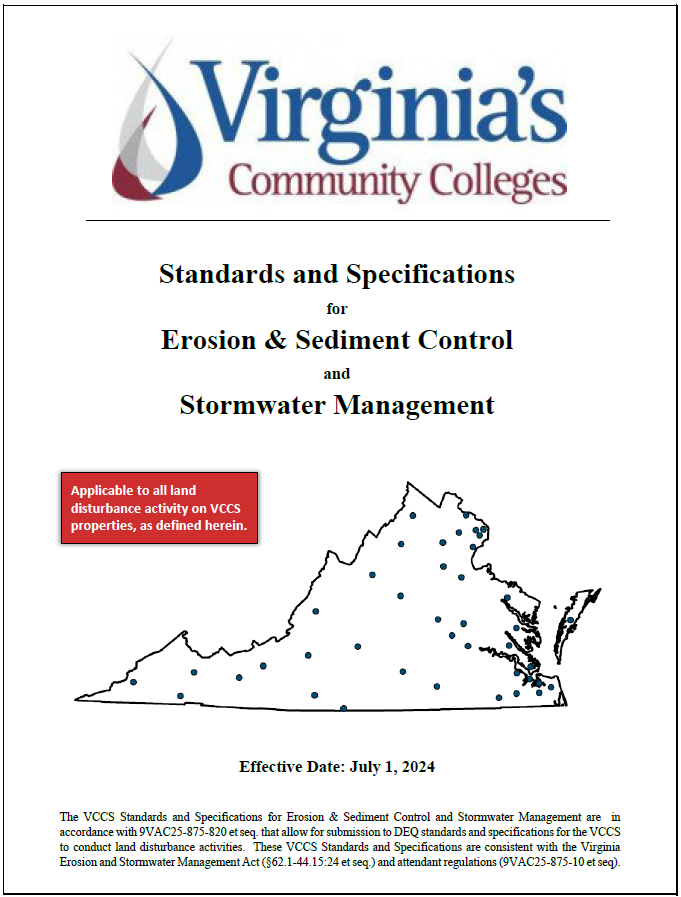 Addresses SWM Regs
Requires long term inspections & maintenance of SWM facilities
SWM Facilities - 4 total as shown on mapping 
Annually inspected and maintained to ensure intended function
Maintenance plan on BMP #2 this year
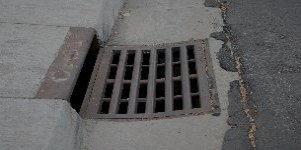 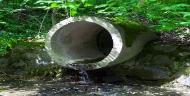 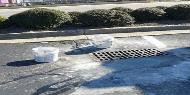 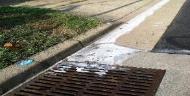 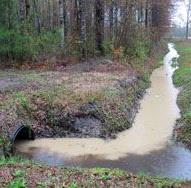 Post-Construction SWM
Overview │ MCM 1 │ MCM 2 │ MCM 3 │ MCM 4  │ MCM 5 │ MCM 6 │ Summary
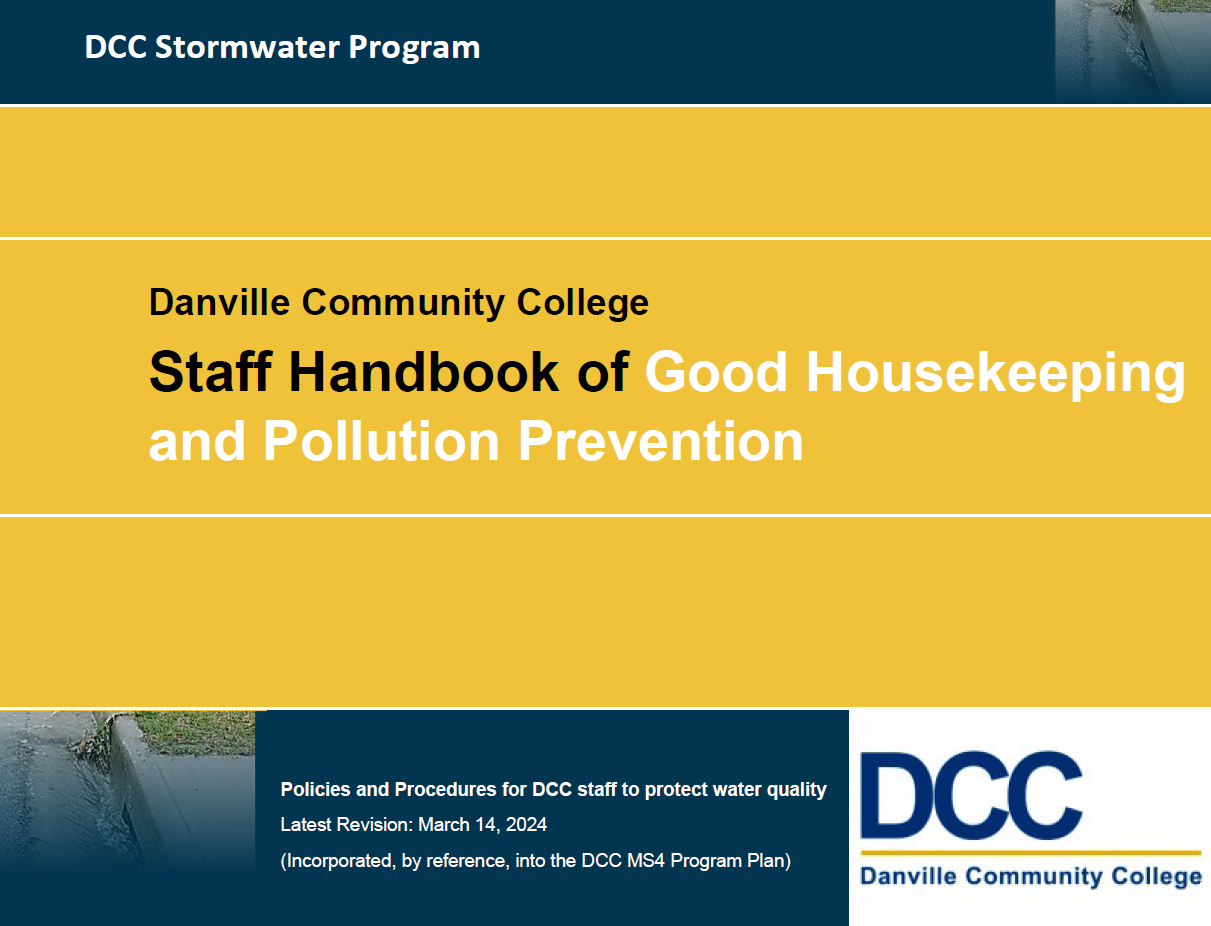 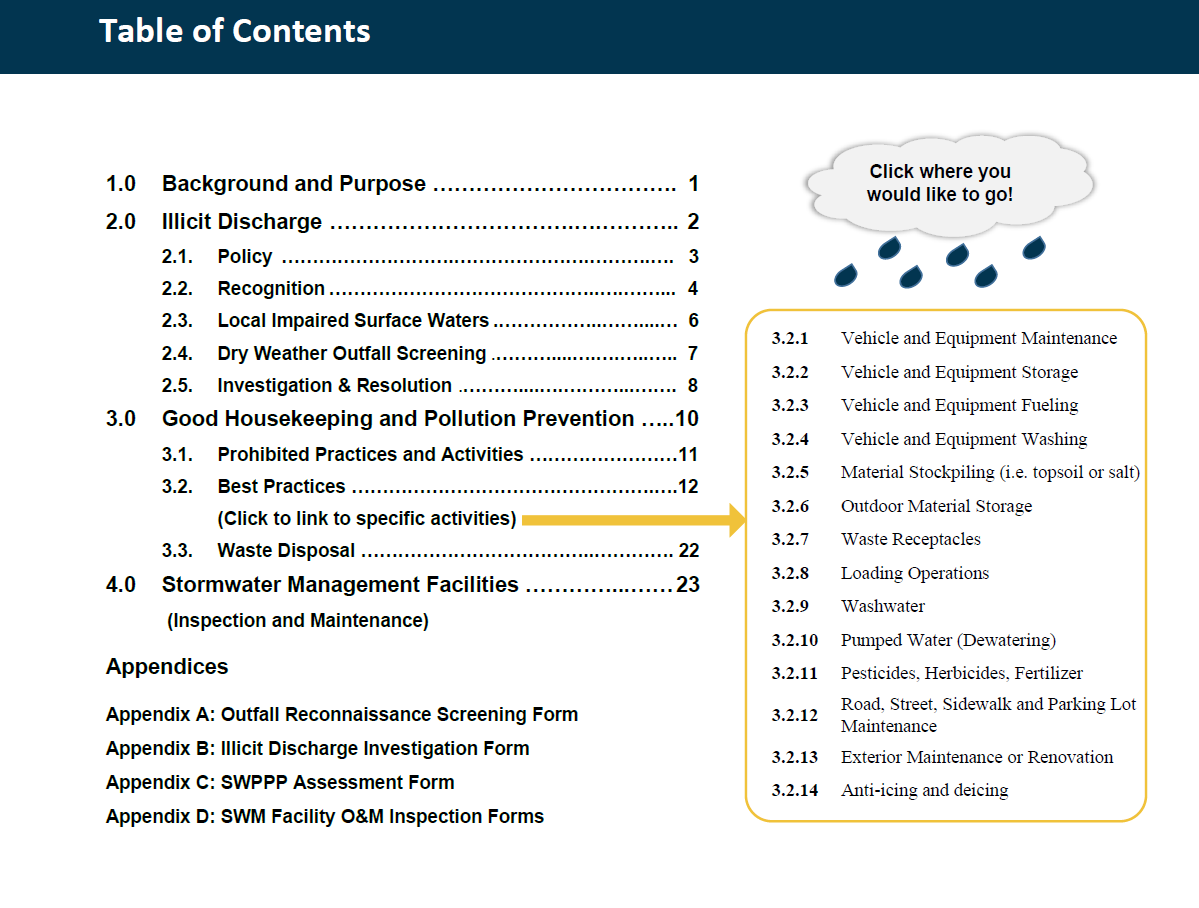 Procedures
Forms
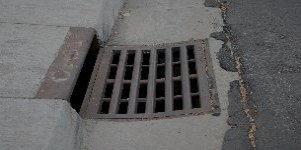 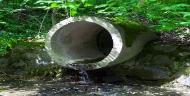 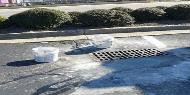 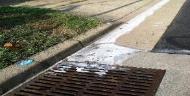 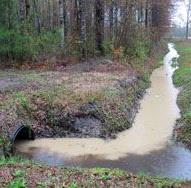 SWM Inspection Form (Example)
Overview │ MCM 1 │ MCM 2 │ MCM 3 │ MCM 4  │ MCM 5 │ MCM 6 │ Summary
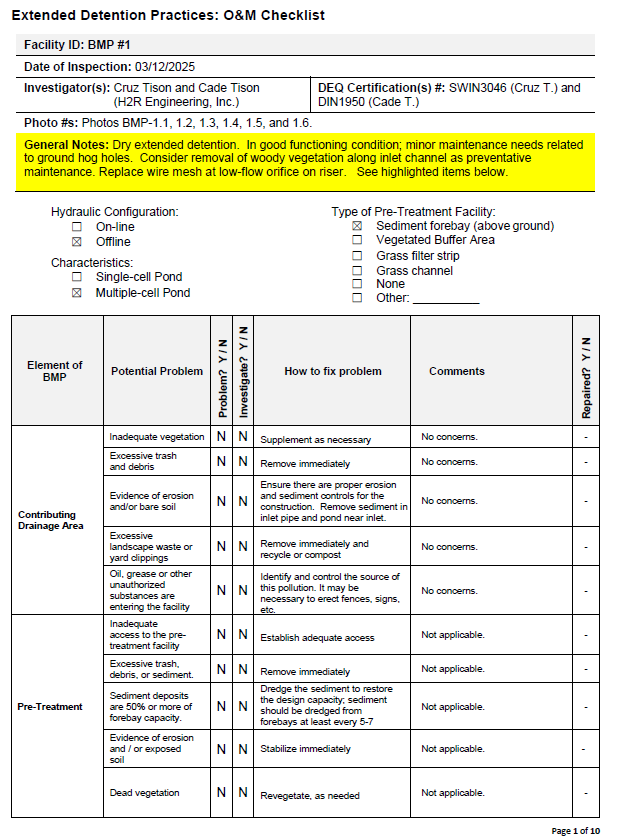 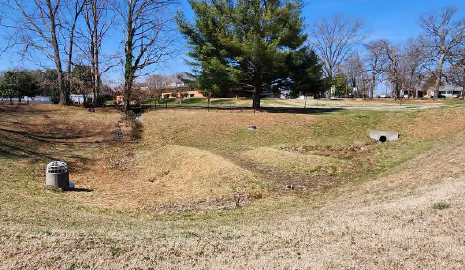 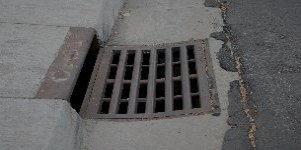 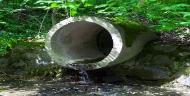 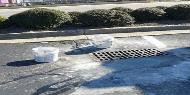 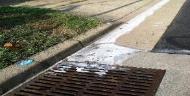 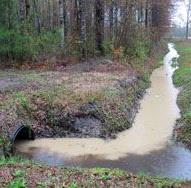 SWM Inspection BMP 2
Overview │ MCM 1 │ MCM 2 │ MCM 3 │ MCM 4  │ MCM 5 │ MCM 6 │ Summary
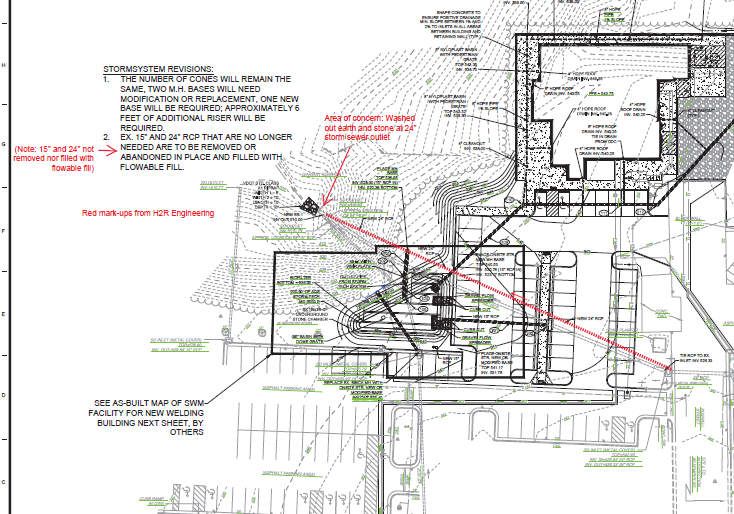 H2R task for survey & maintenance plan this reporting period.
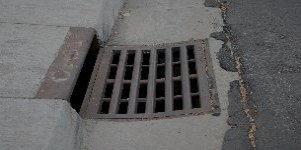 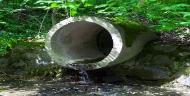 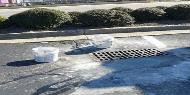 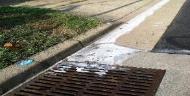 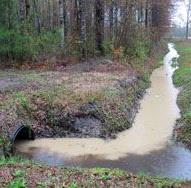 Staff Handbook for GH & PP
Overview │  MCM 1 │ MCM 2 │ MCM 3 │ MCM 4  │ MCM 5 │ MCM 6 │ Summary
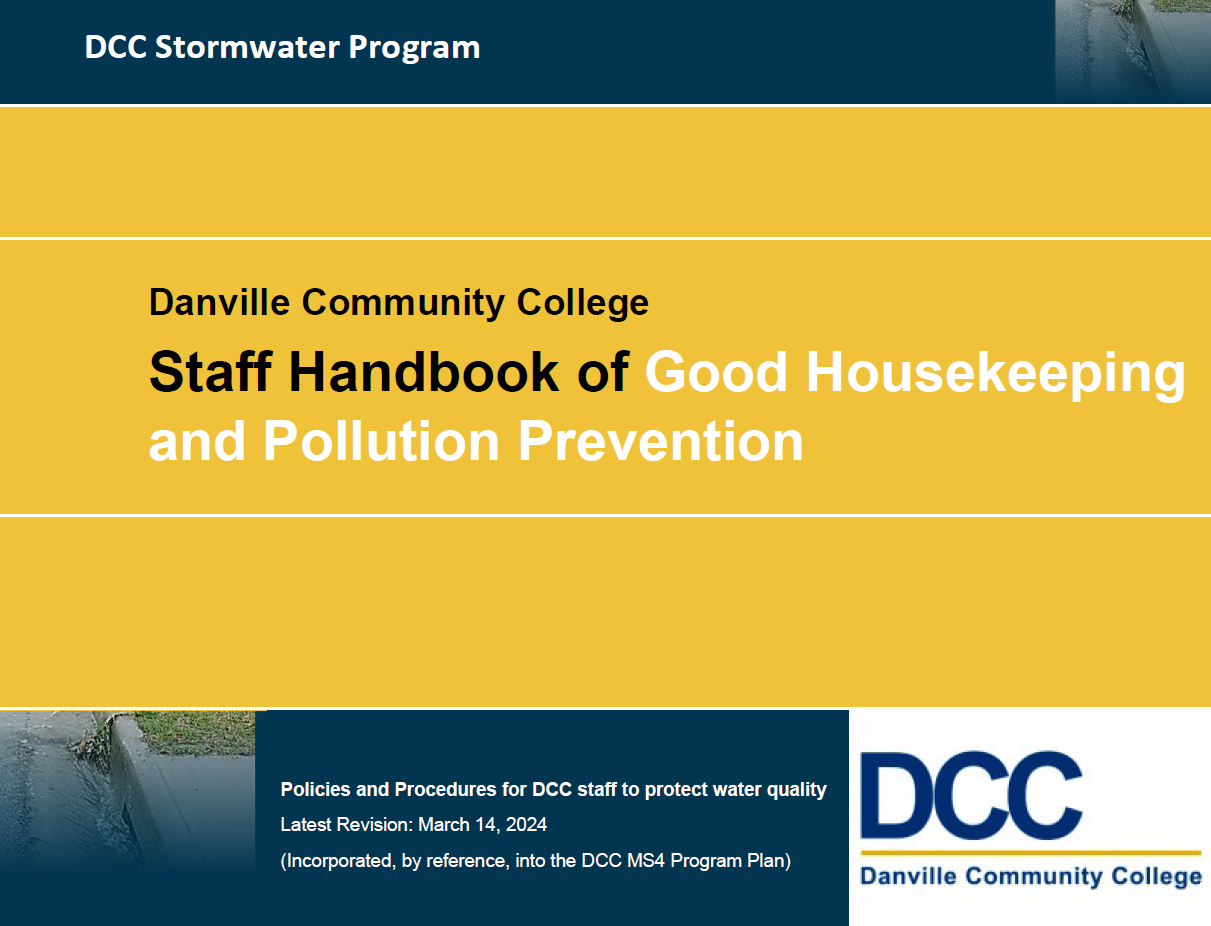 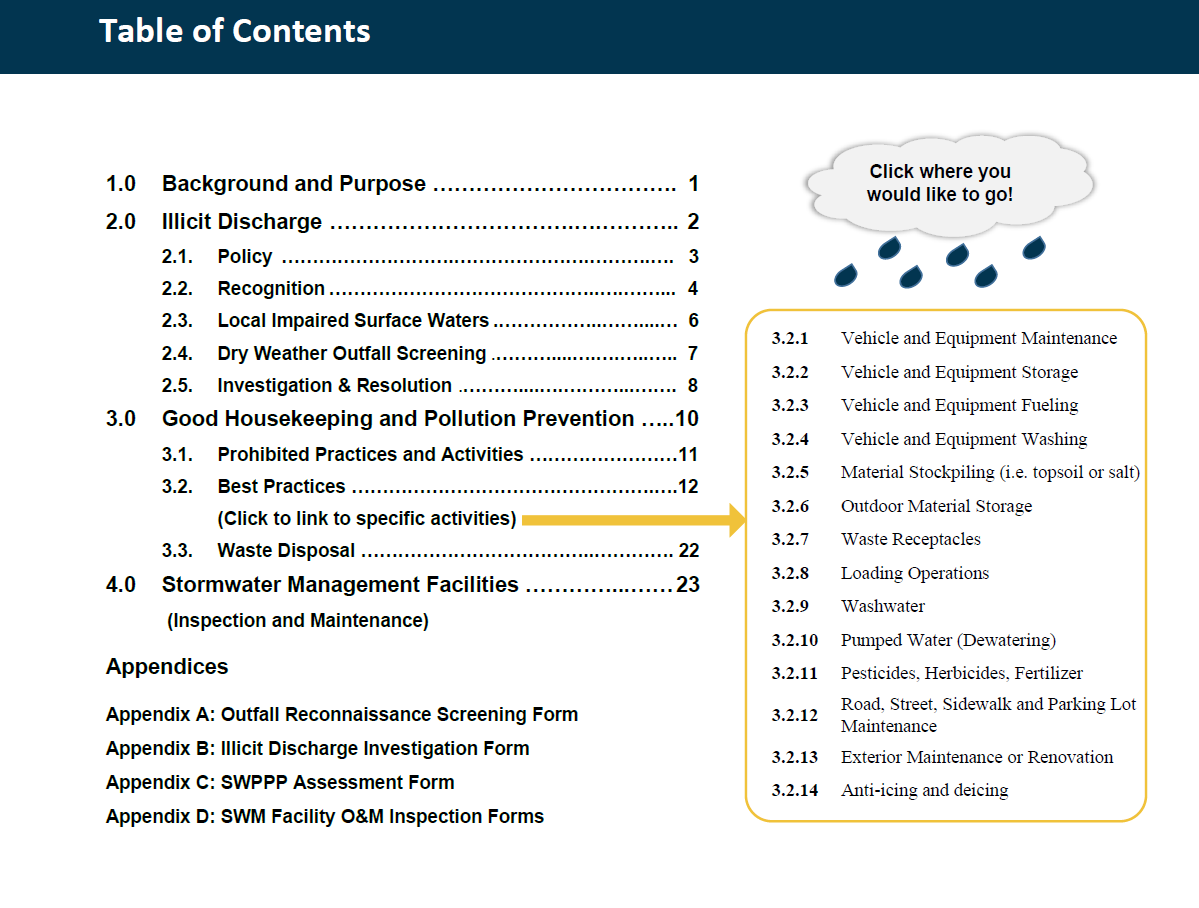 Training
Procedures
Forms
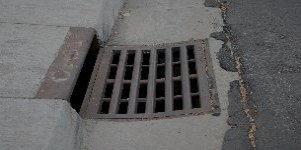 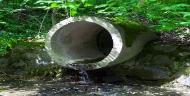 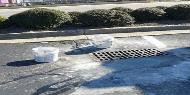 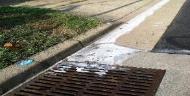 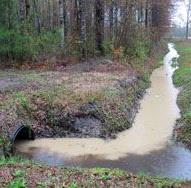 Staff Training
Overview │  MCM 1 │ MCM 2 │ MCM 3 │ MCM 4  │ MCM 5 │ MCM 6 │ Summary
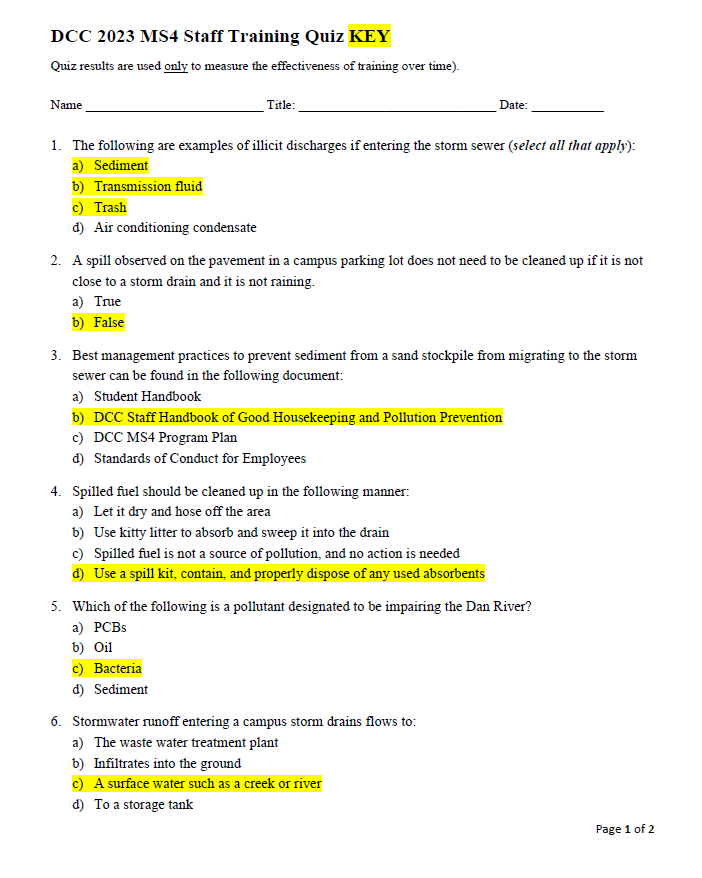 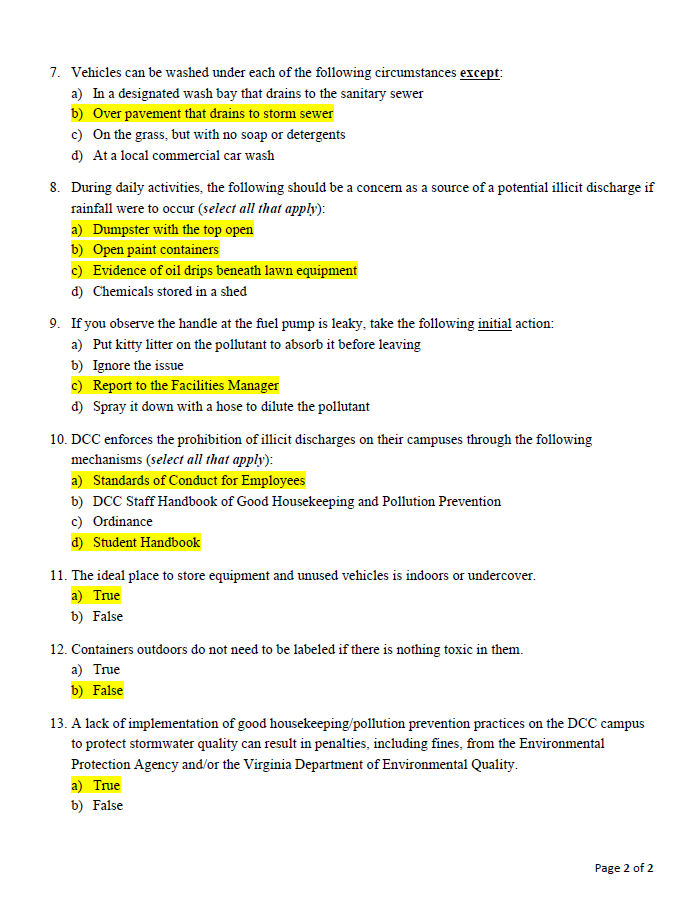 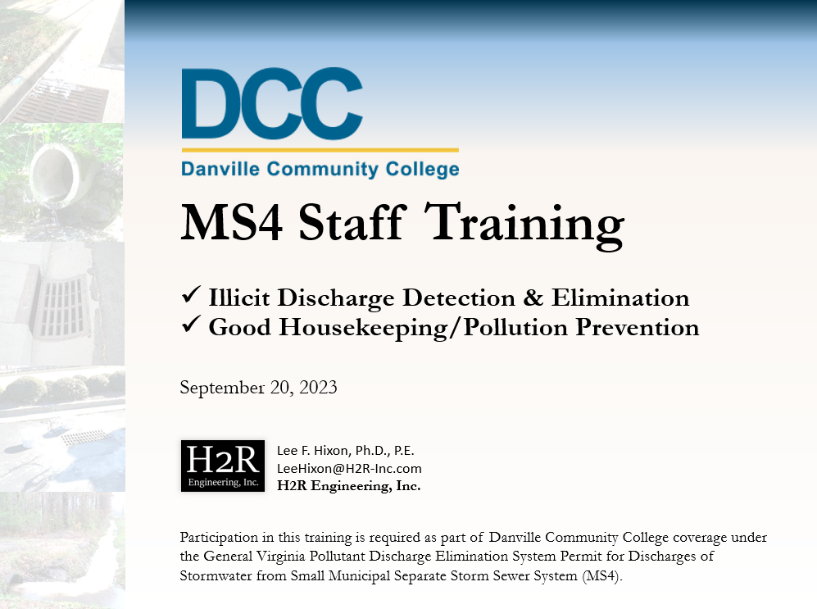 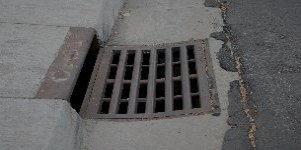 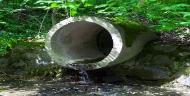 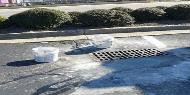 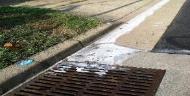 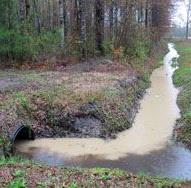 Staff Training
Overview │  MCM 1 │ MCM 2 │ MCM 3 │ MCM 4  │ MCM 5 │ MCM 6 │ Summary
Program Plan
MS4 Permit
Training
Implementation (Compliance and
documentation)
Supporting Materials
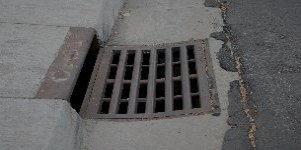 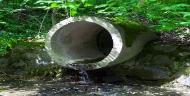 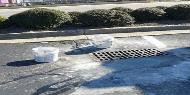 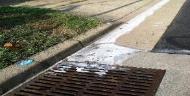 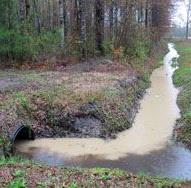 Staff Training
Overview │  MCM 1 │ MCM 2 │ MCM 3 │ MCM 4  │ MCM 5 │ MCM 6 │ Summary
Spill Response Guidance
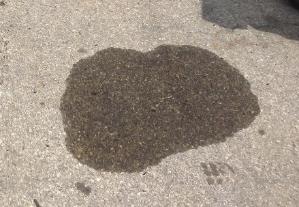 DCC GH/PP Handbook
Use absorbent
Scrub with broom
Remove prior to rainfall
Training
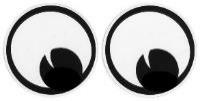 Training
Implementation
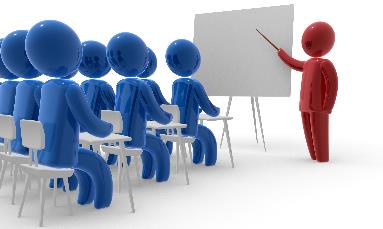 Compliance to the Maximum Extent Practicable
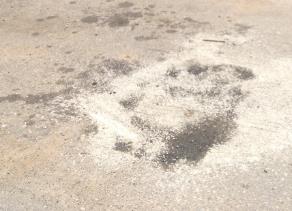 Documentation
Disposal Guidance
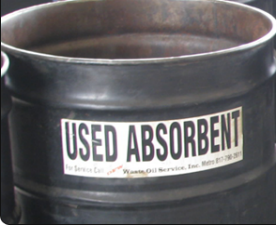 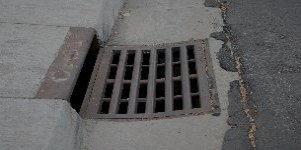 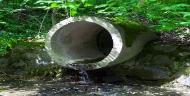 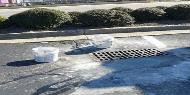 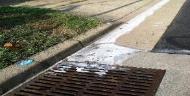 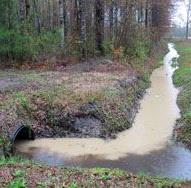 SWPPP Assessment & NMP
Overview │ MCM 1 │ MCM 2 │ MCM 3 │ MCM 4  │ MCM 5 │ MCM 6 │ Summary
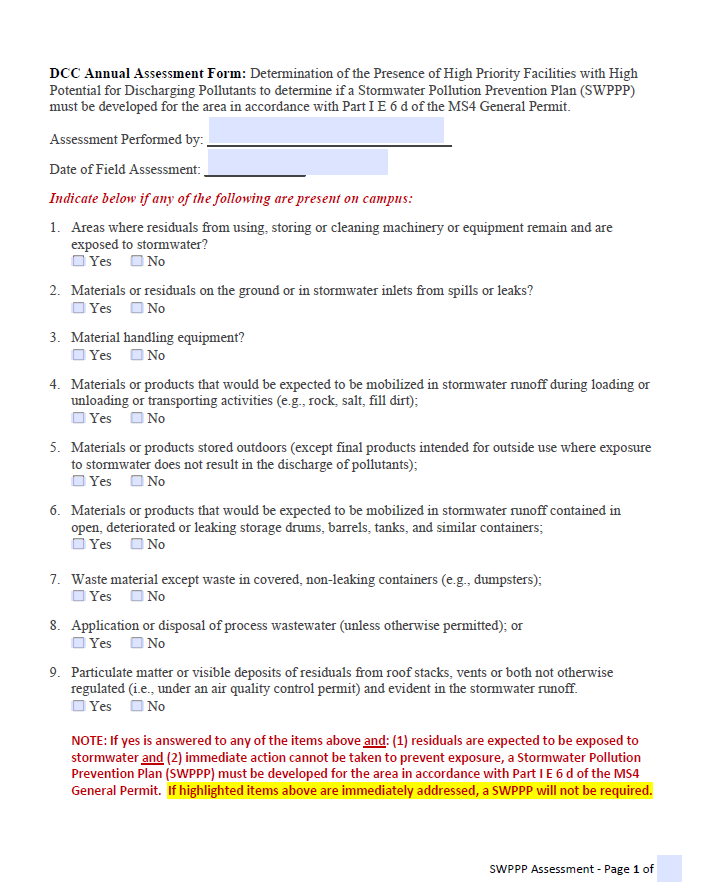 High priority facility criteria not triggered with campus activities 
No SWPPP required
Each campus annually evaluated
Actions needed identified
DCC does not apply nutrients on campus.
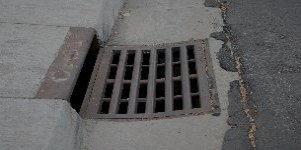 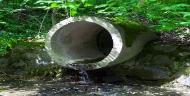 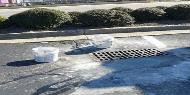 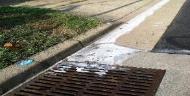 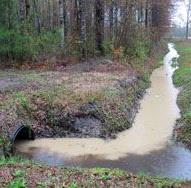 Moving Forward
Overview │ MCM 1 │ MCM 2 │ MCM 3 │ MCM 4  │ MCM 5 │ MCM 6 │ Summary
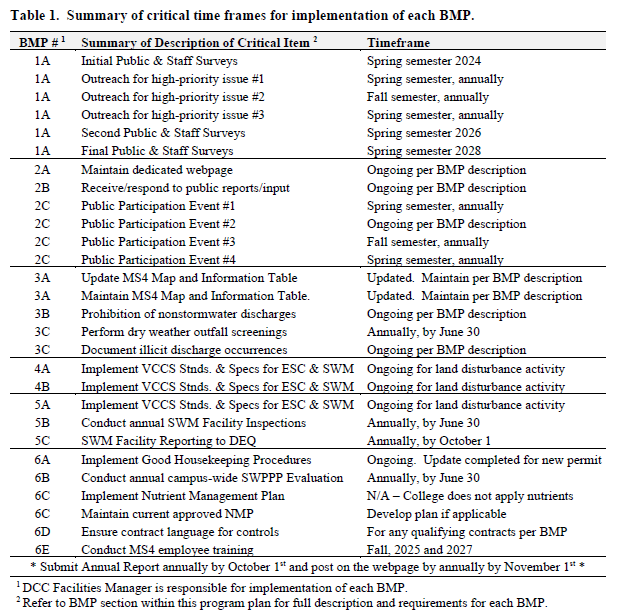 Continued program implementation
BMP #2 Maintenance Plan with cost estimate, bidding & repairs
MS4 Training prior to September
All program updates complete for current permit
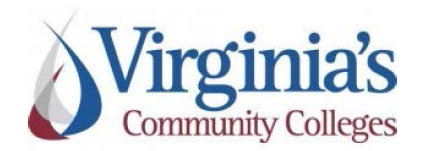 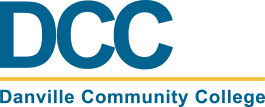 Questions?


All DCC MS4 Program Documentation Readily Available Upon Request
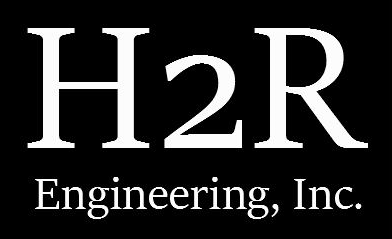